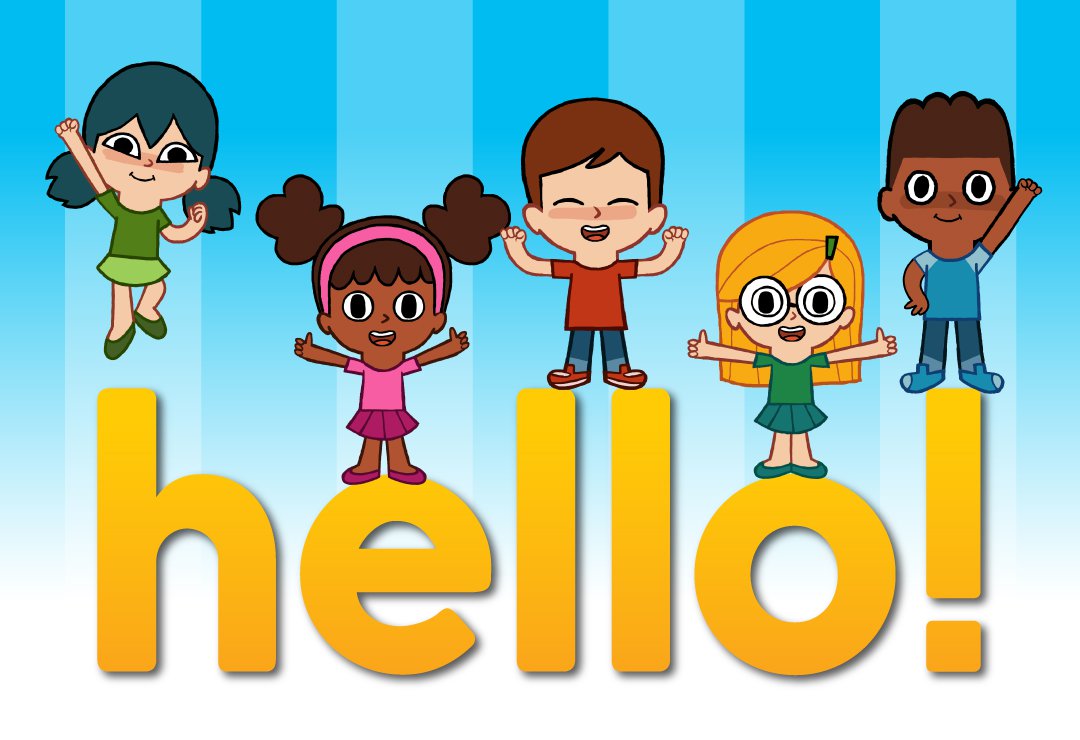 7
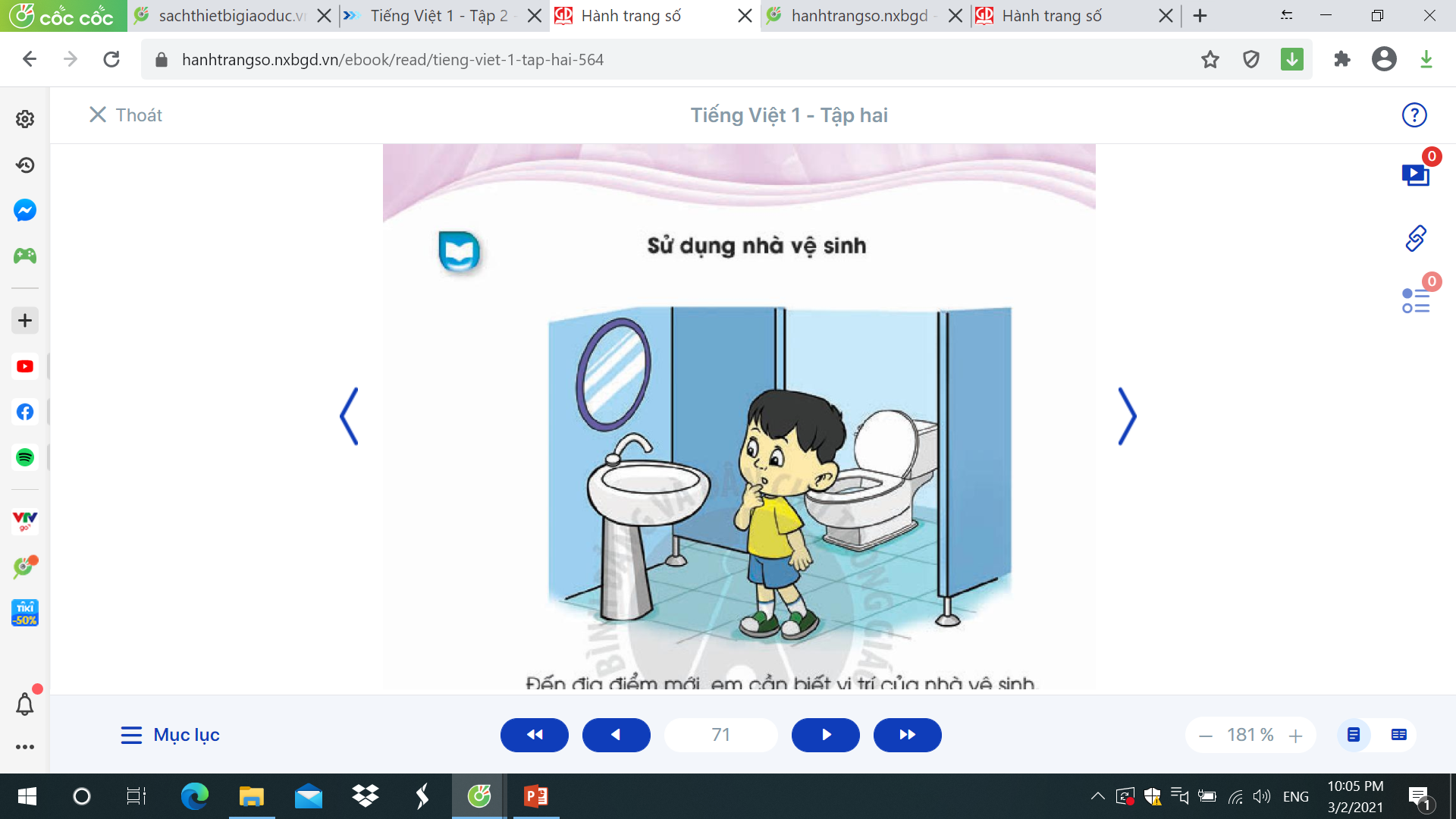 Sử dụng nhà vệ sinh
Đến địa điểm mới, em cần biết vị trí của nhà vệ sinh. Khi có nhiều người cùng cần sử dụng, em phải xếp hàng theo trật tự.
Khi sử dụng nhà vệ sinh, em nhớ:
- Không giẫm chân lên bồn cầu.
- Đi vệ sinh xong phải xả nước bồn cầu.
- Bỏ rác đúng nơi quy định.
- Rửa tay sạch sẽ bằng xà phòng sau khi đi vệ sinh.
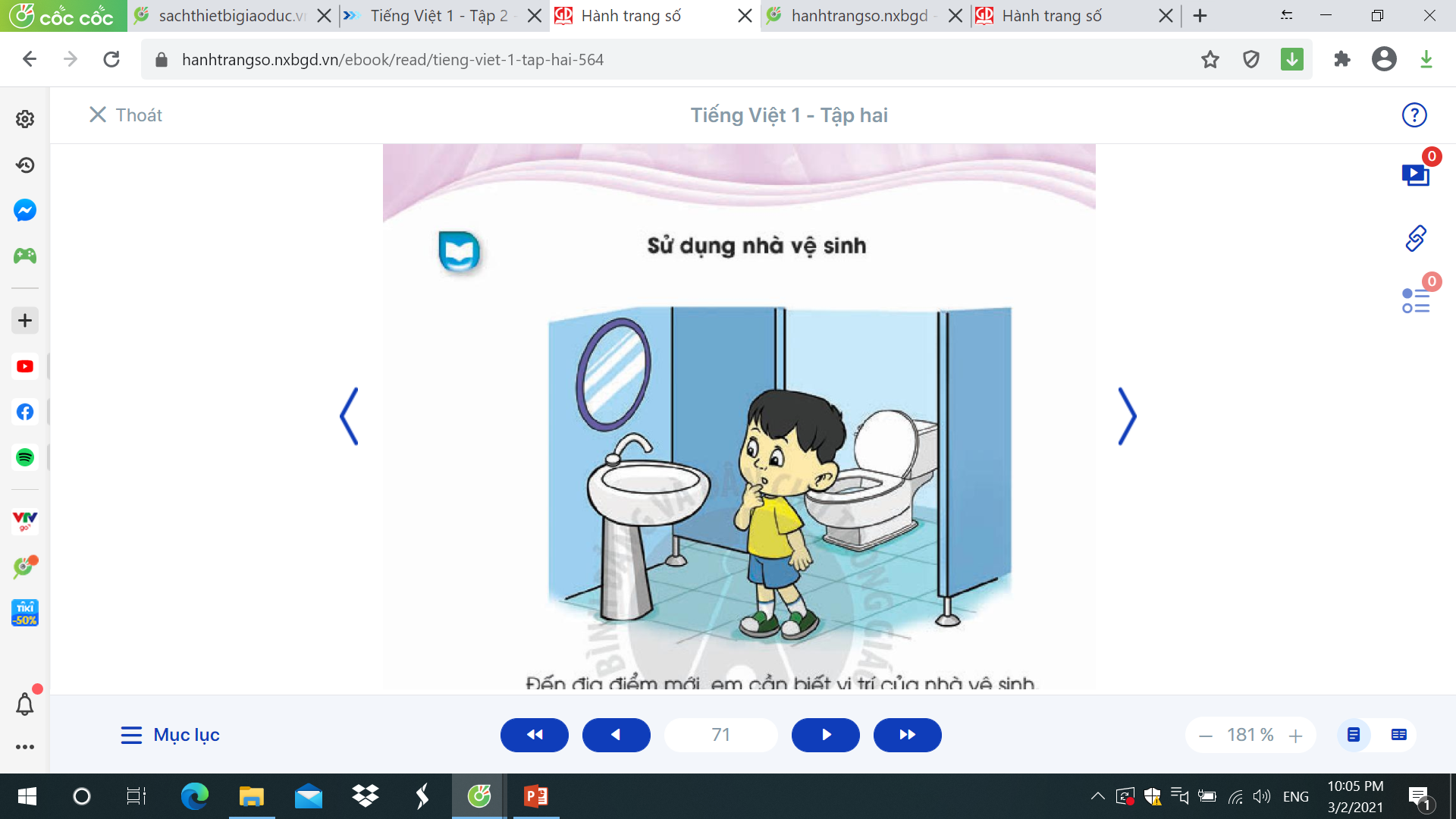 Đâu là bồn cầu?
Sử dụng nhà vệ sinh
Đến địa điểm mới, em cần biết vị trí của nhà vệ sinh. Khi có nhiều người cùng cần sử dụng, em phải xếp hàng theo trật tự.
Khi sử dụng nhà vệ sinh, em nhớ:
- Không giẫm chân lên bồn cầu.
- Đi vệ sinh xong phải xả nước bồn cầu.
- Bỏ rác đúng nơi quy định.
- Rửa tay sạch sẽ bằng xà phòng sau khi đi vệ sinh.
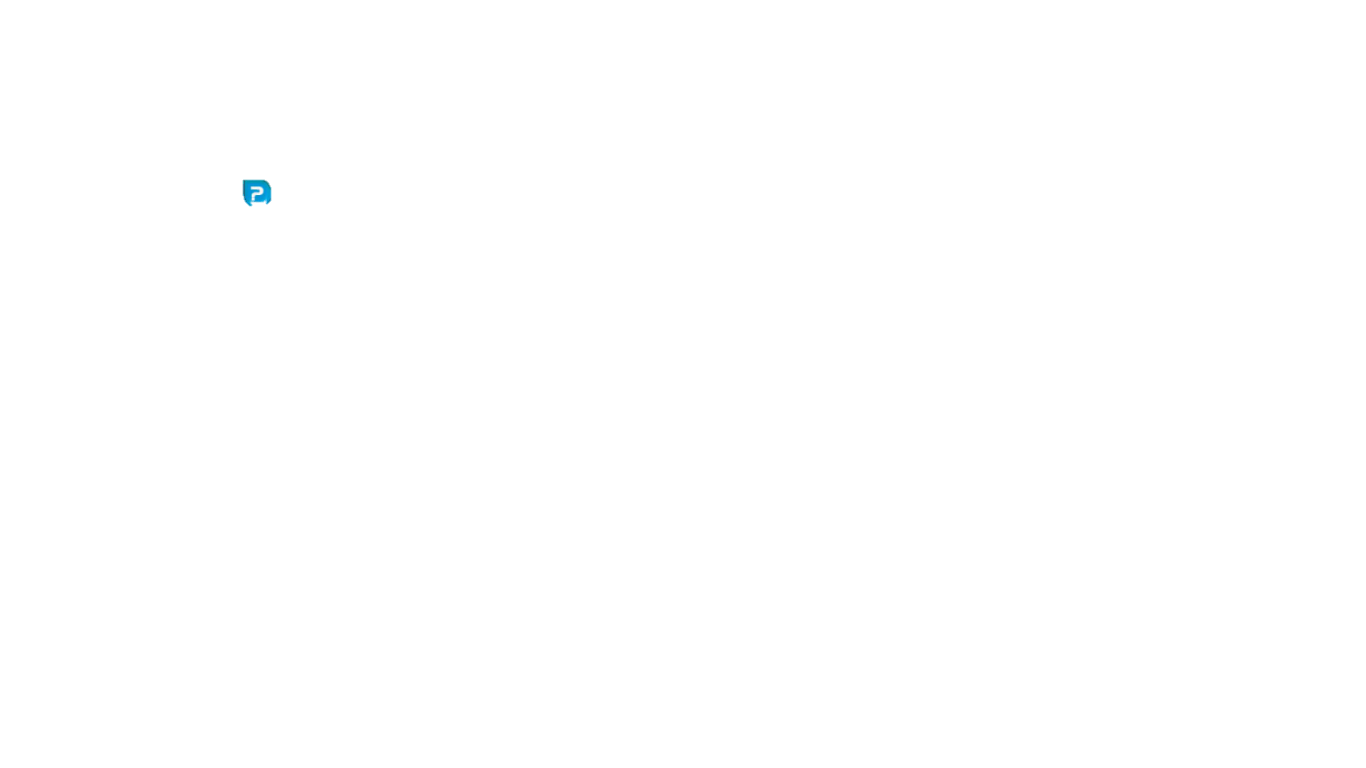 1. Những biển chỉ dẫn nào cho biết có nhà vệ sinh?
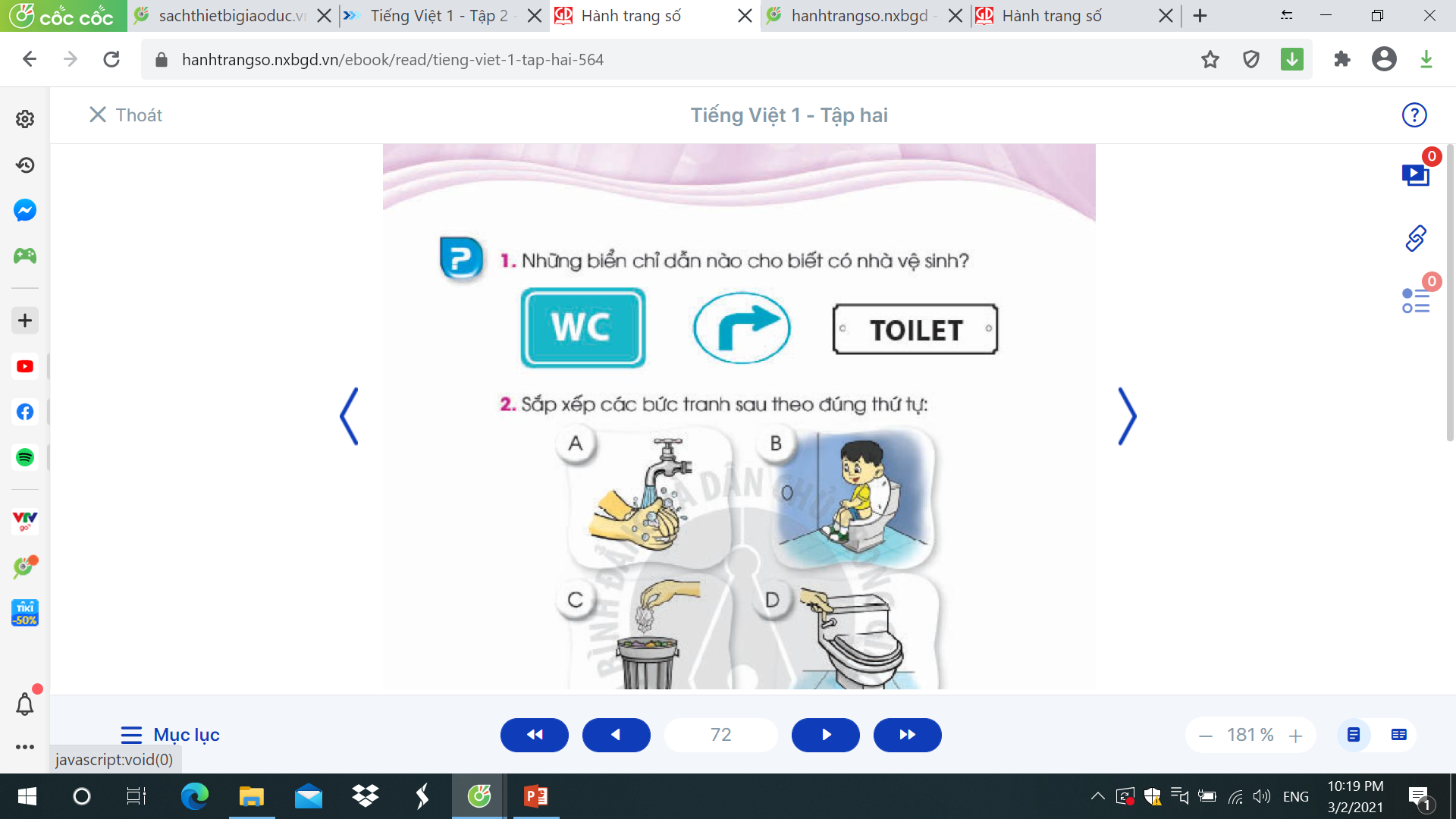 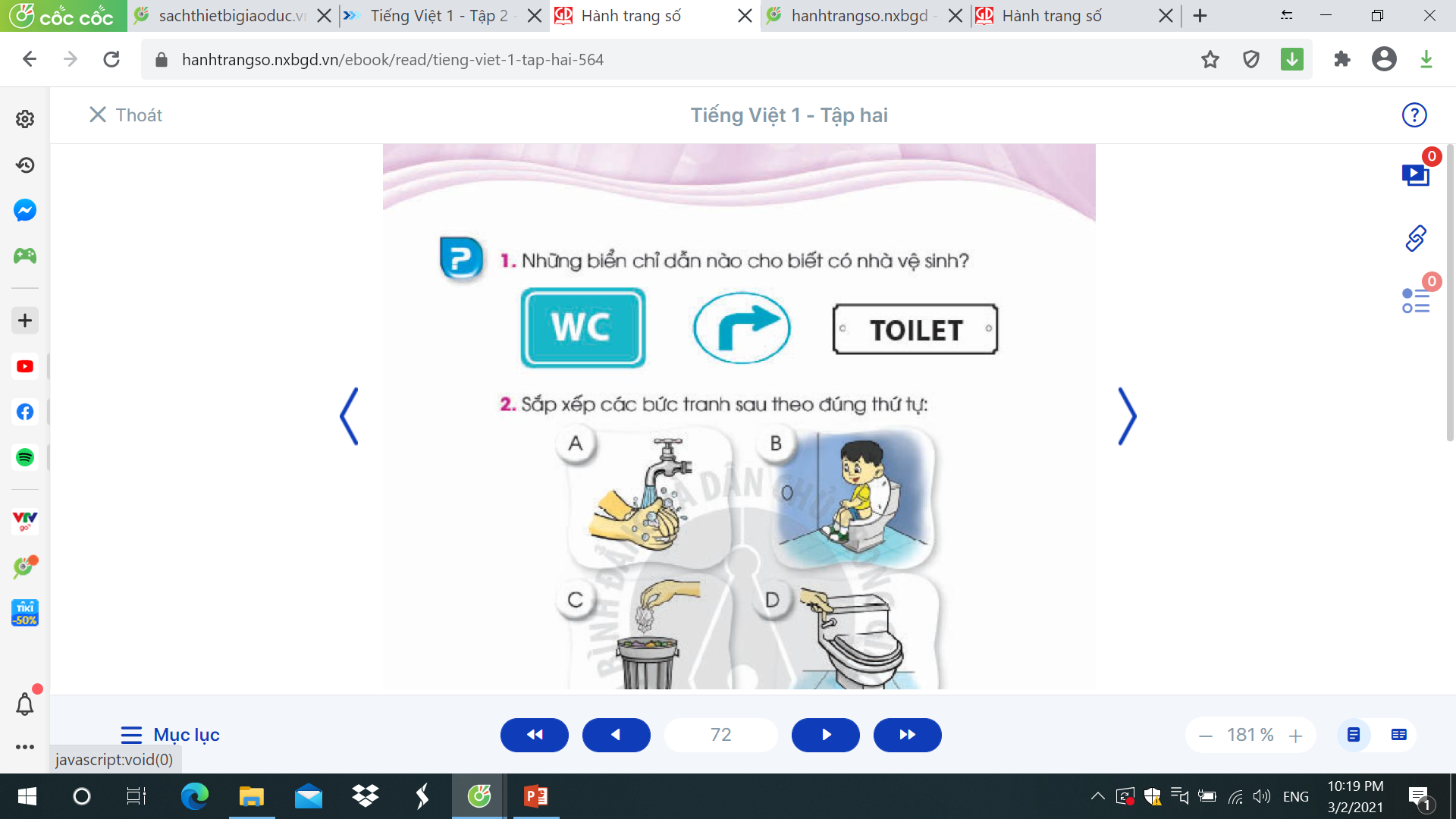 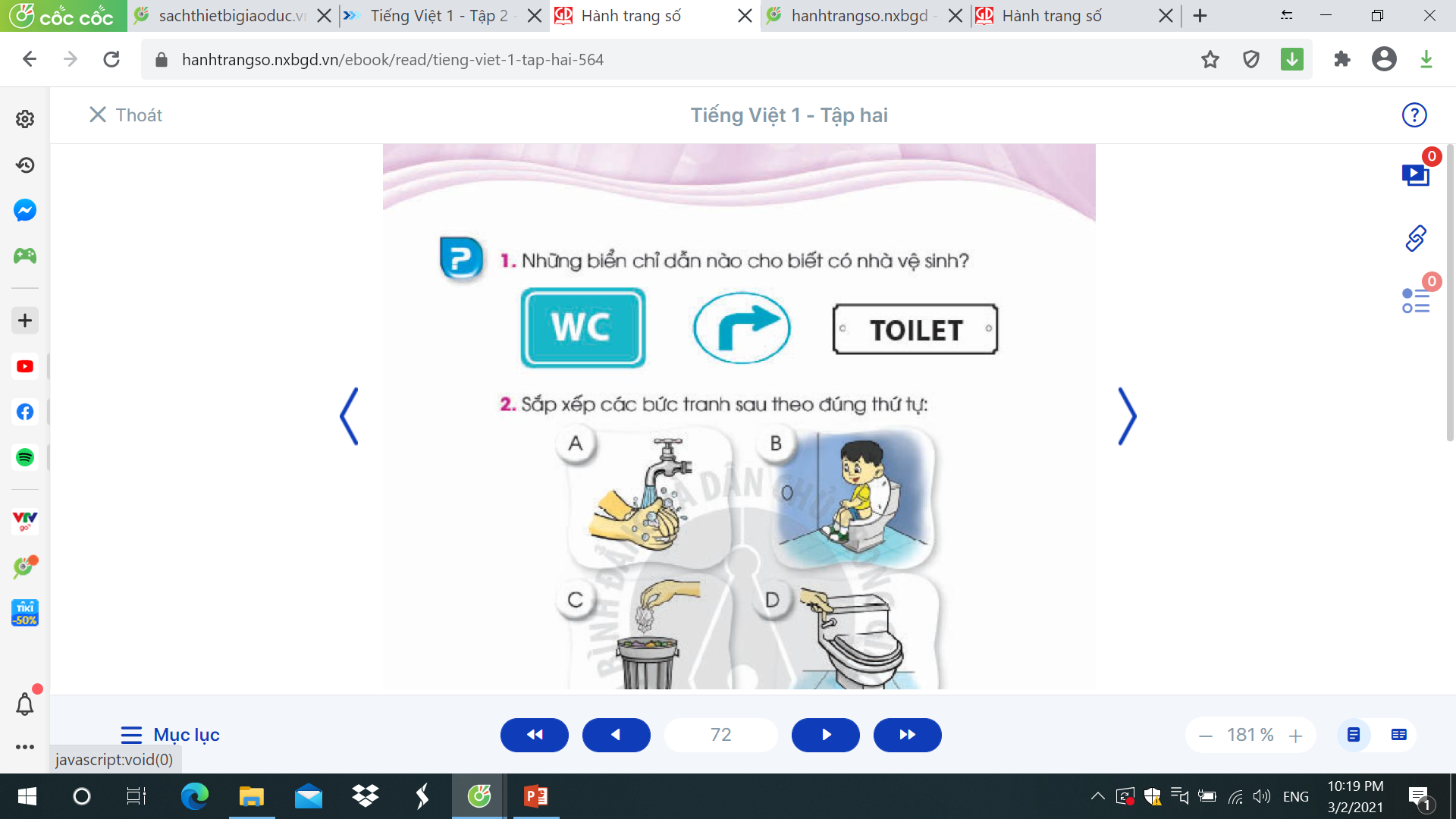 2. Sắp xếp các bức tranh sau theo đúng thứ tự:
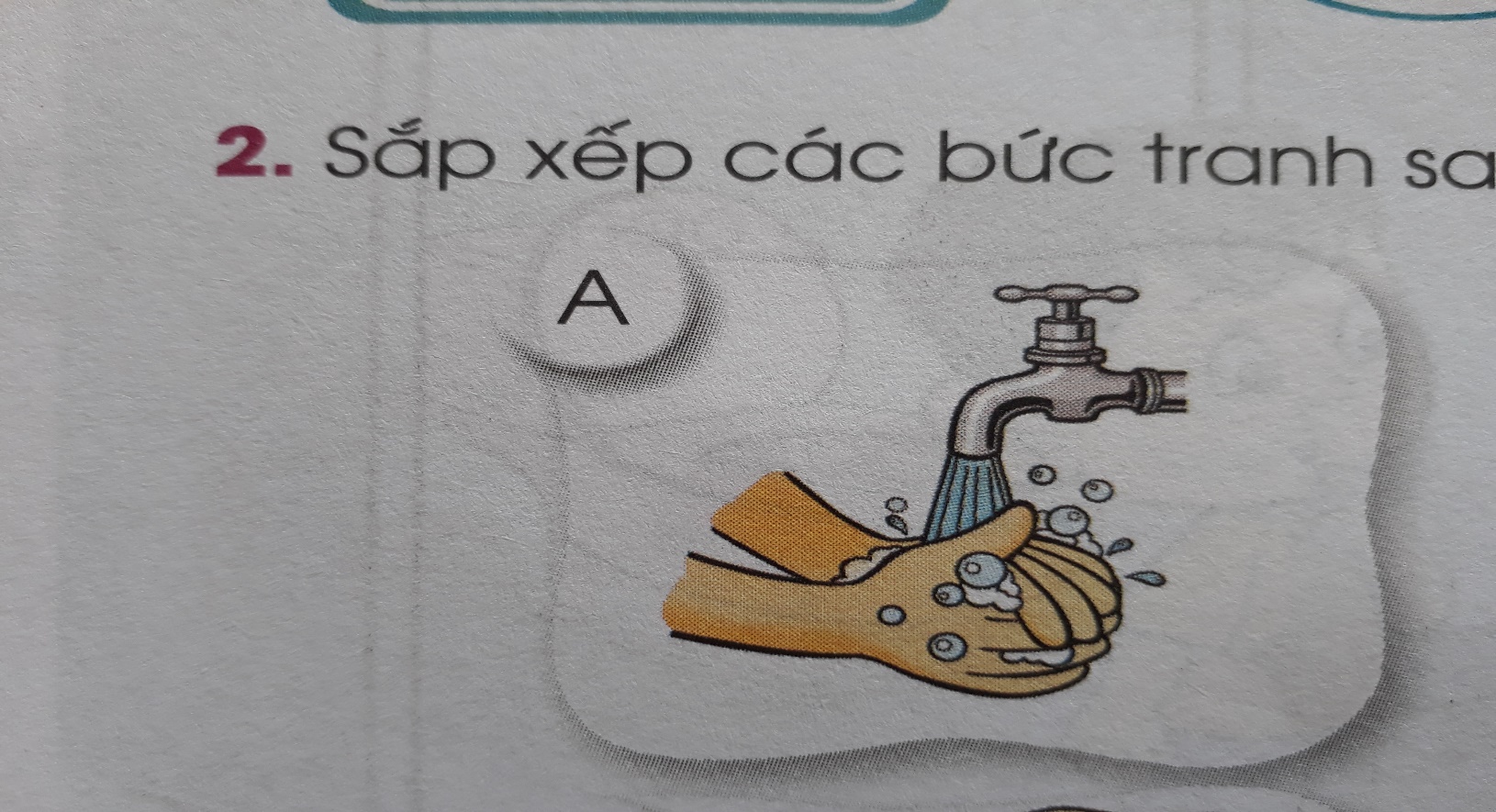 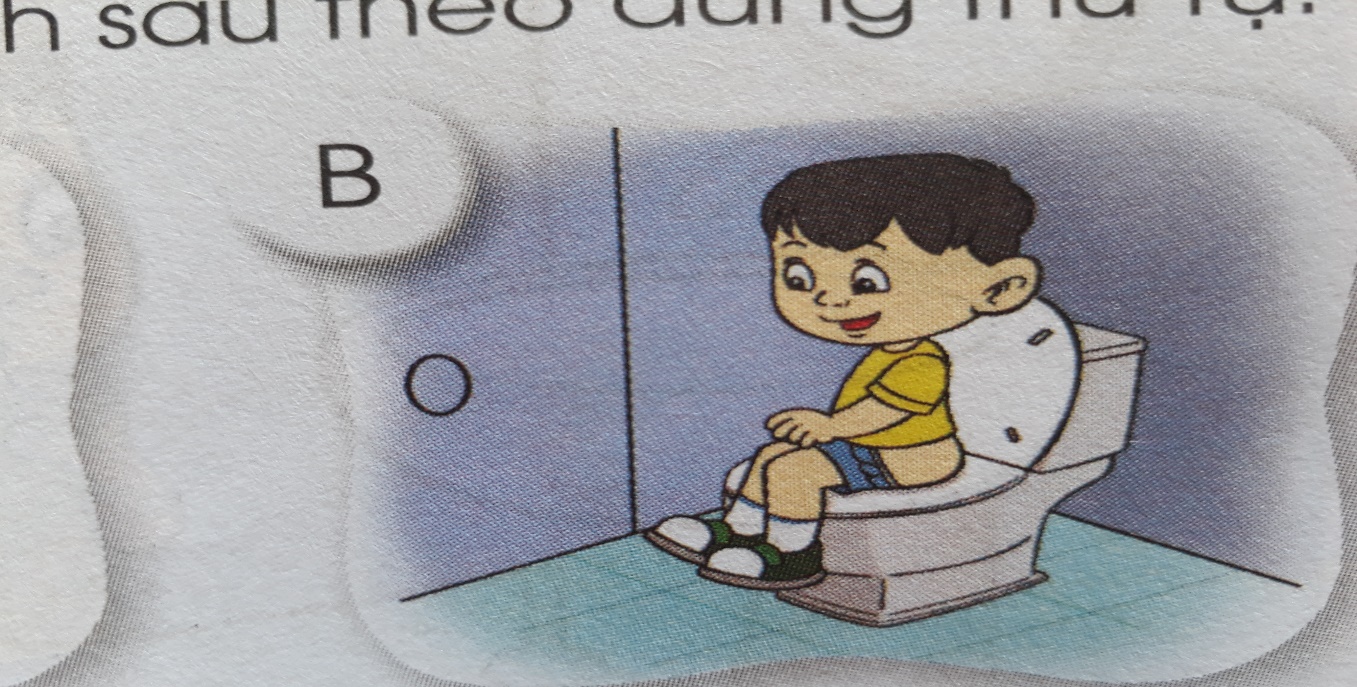 4. Rửa tay sạch sẽ
1. Ngồi đúng vị trí
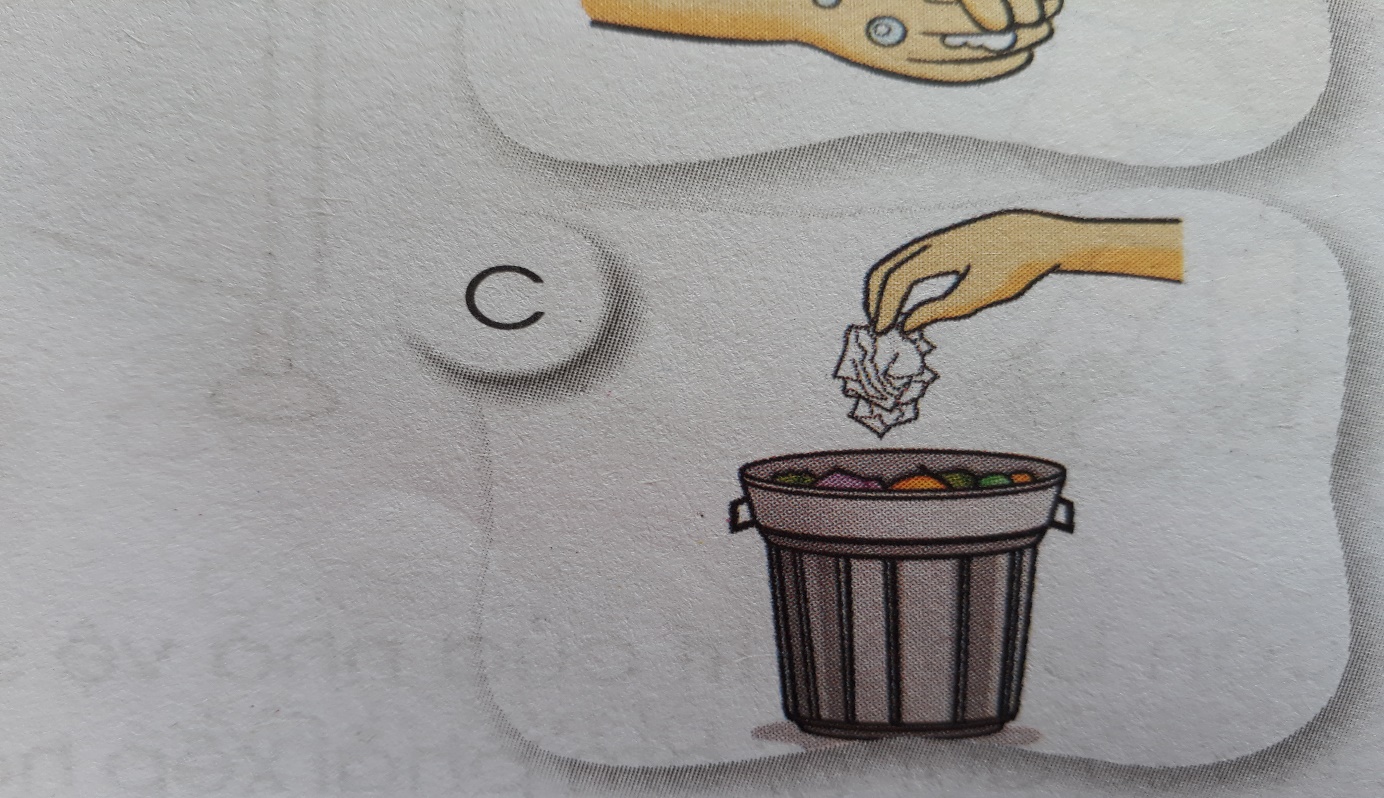 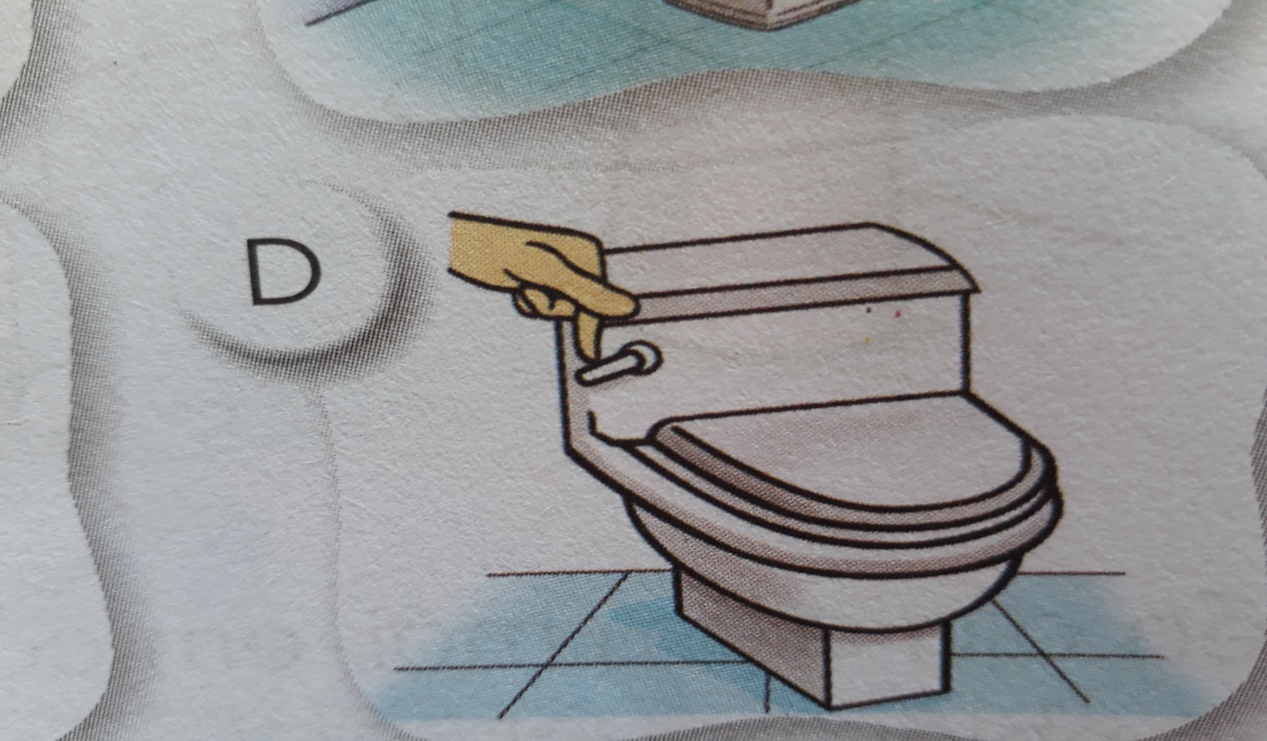 2. Vứt rác đúng chỗ
3. Xả nước bồn cầu
3. Các biển chỉ dẫn sau ý nói gì?
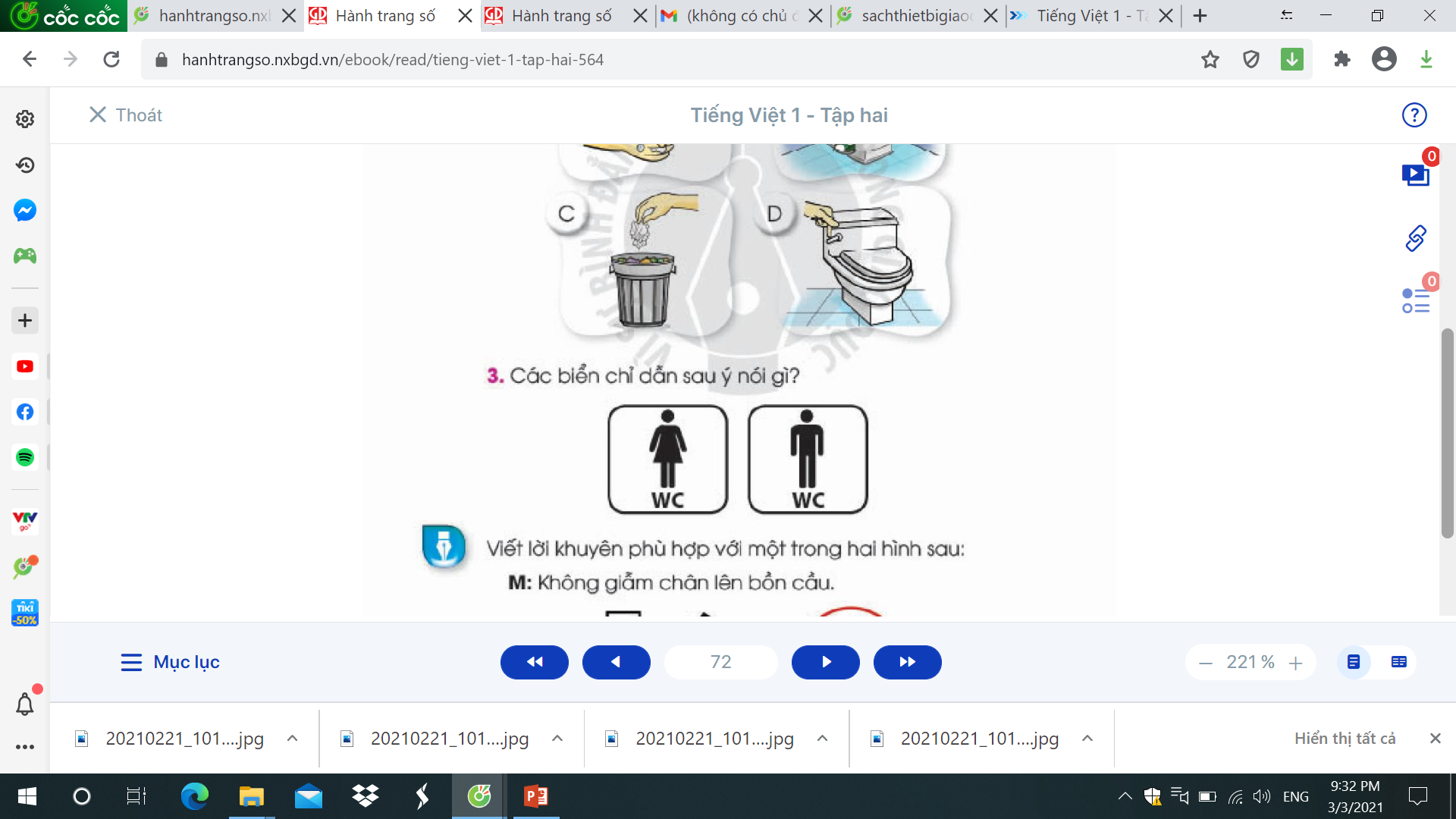 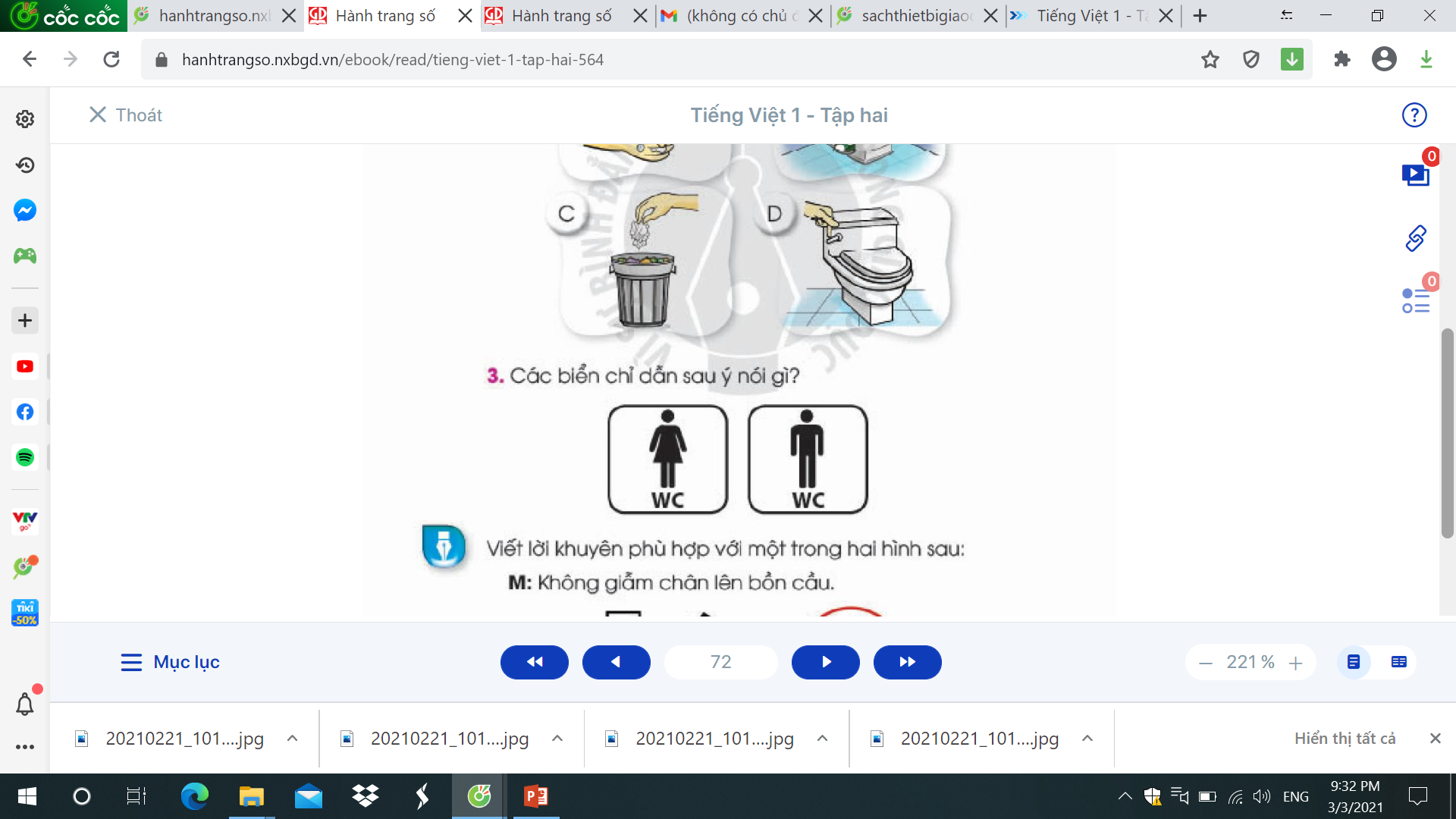 Biển chỉ dẫn nhà vệ sinh dành cho nữ
Biển chỉ dẫn nhà vệ sinh dành cho nam
Viết lời khuyên phù hợp với một trong hai hình sau:
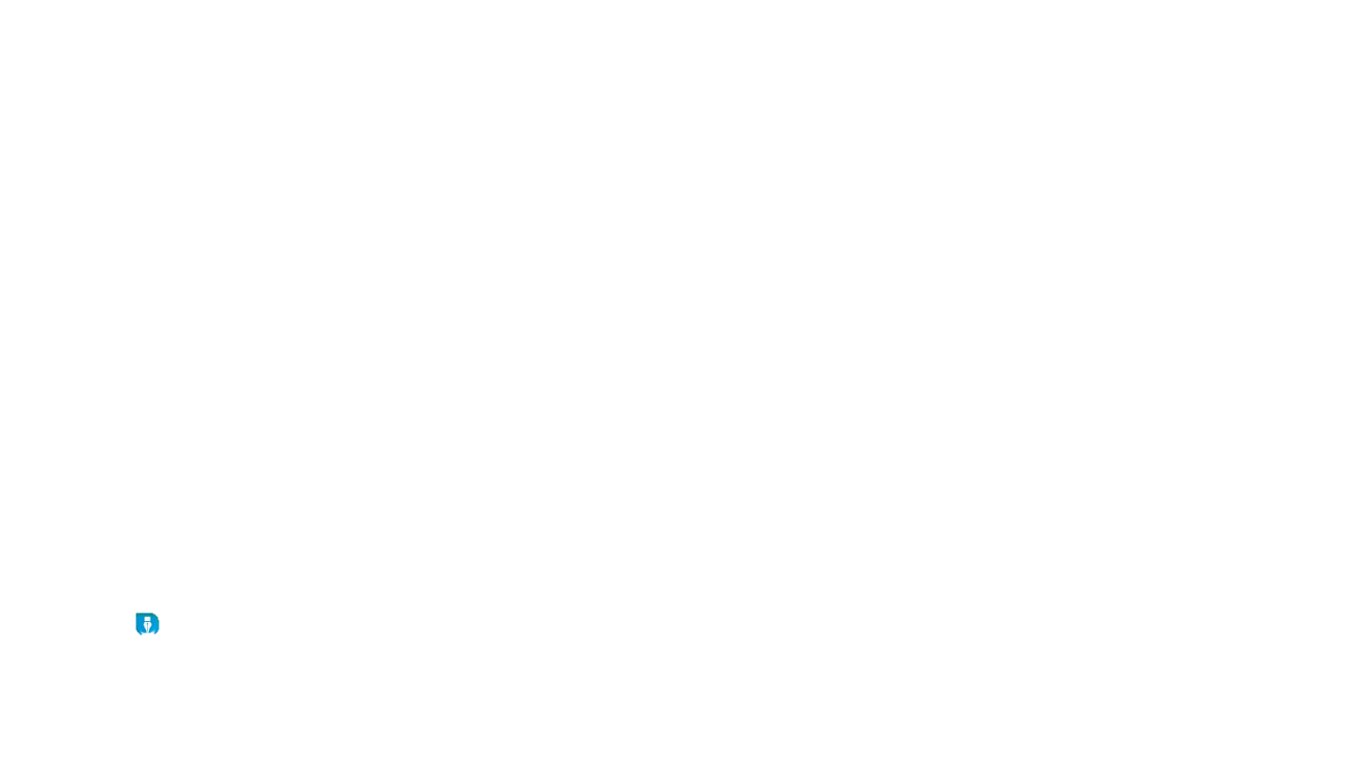 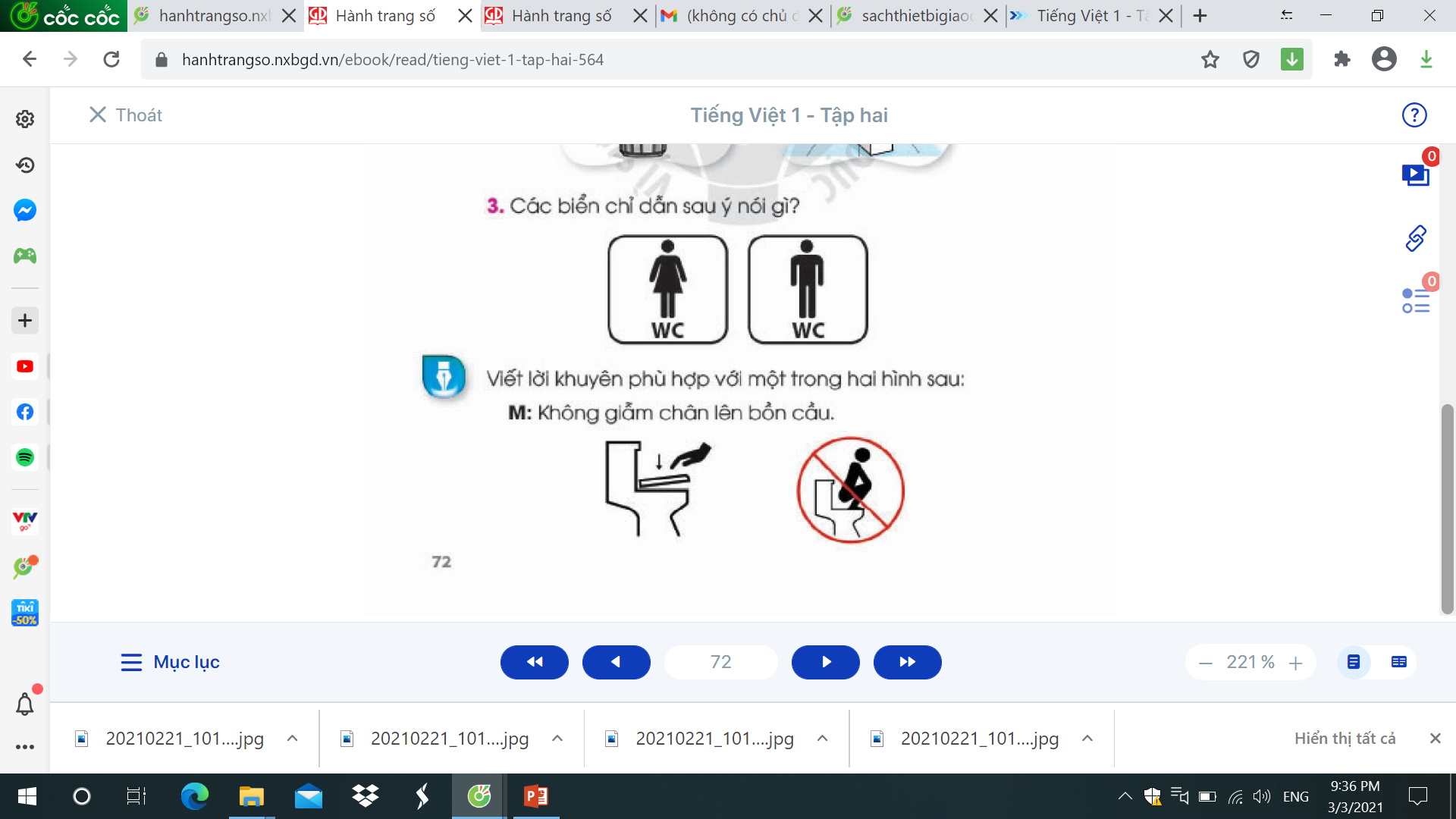 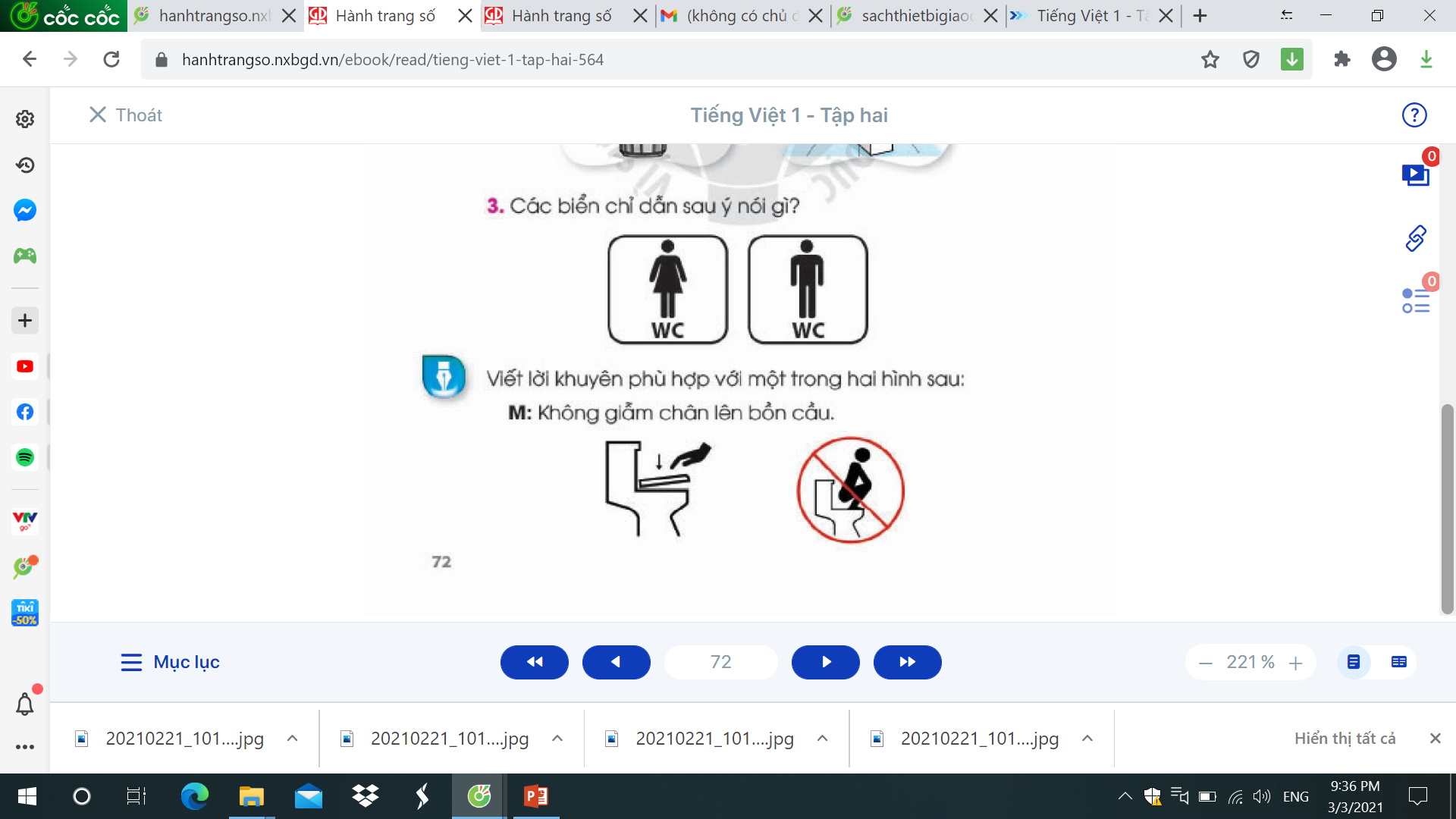 Nên đậy nắp bồn cầu
Không đặt chân lên bồn cầu
Nghe - viết: bài Lời chào đi trước
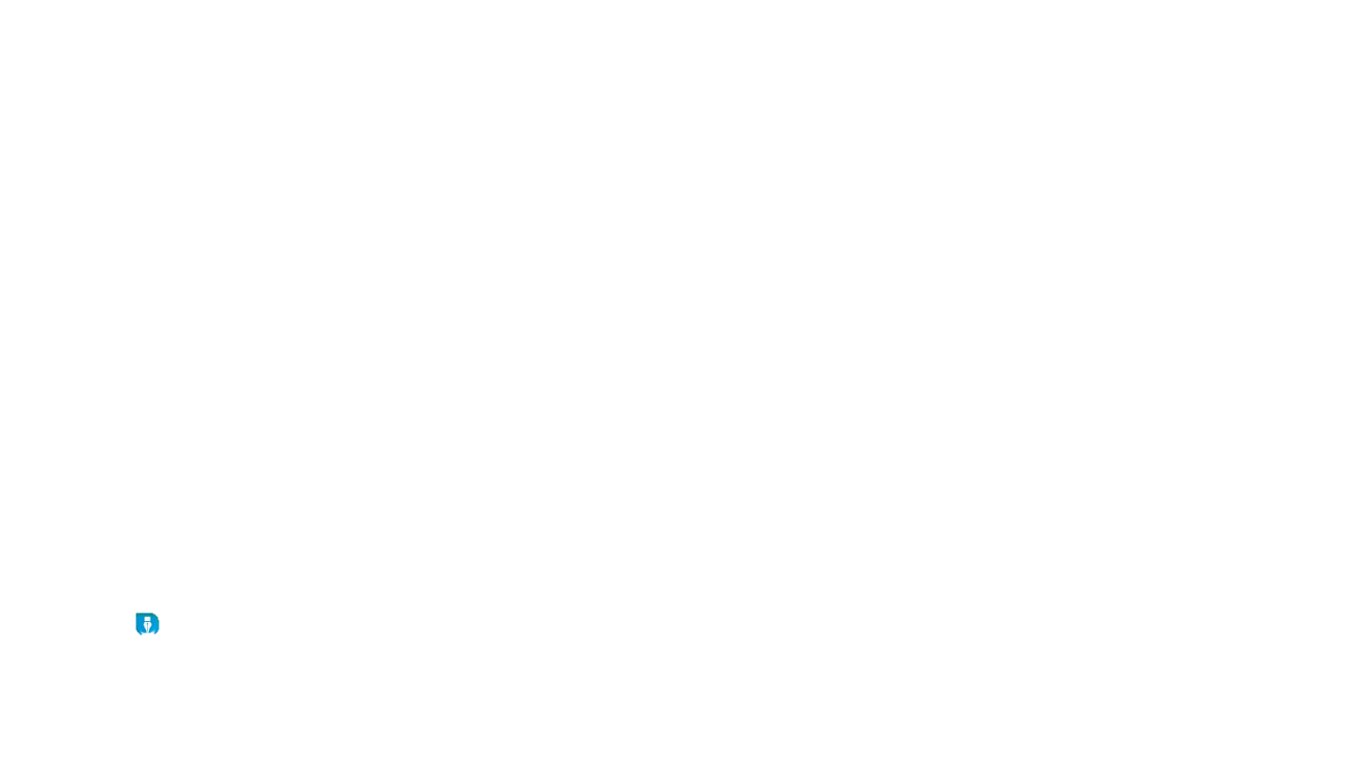 Lời chào đi trước
Đi đến nơi nào
Lời chào đi trước
Lời chào dẫn bước
Chẳng sợ lạc nhà.
Lời chào kết bạn
Con đường bớt xa
Lời chào là hoa
Nở từ lòng tốt.
2. Chọn g hay gh?
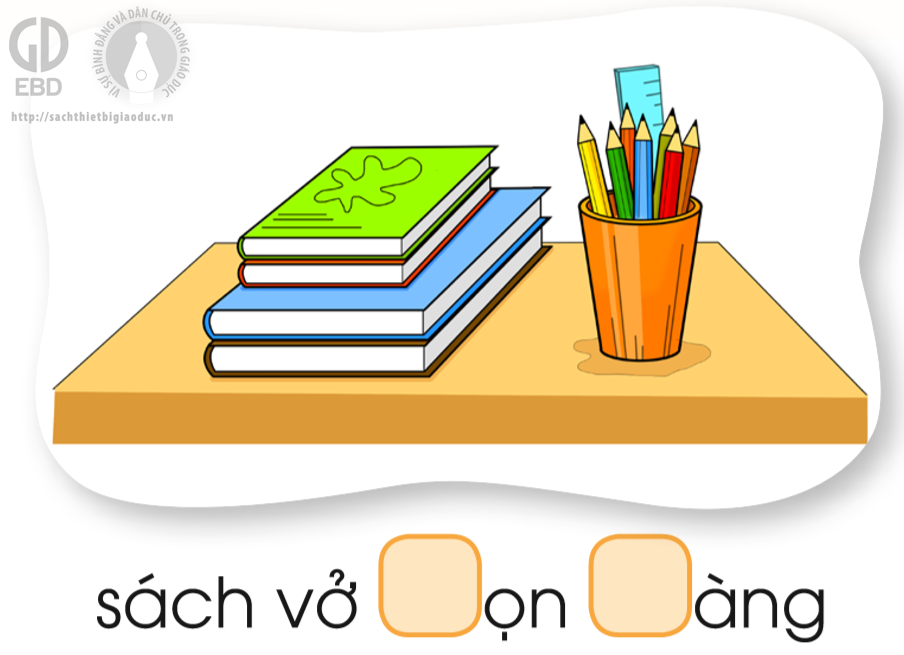 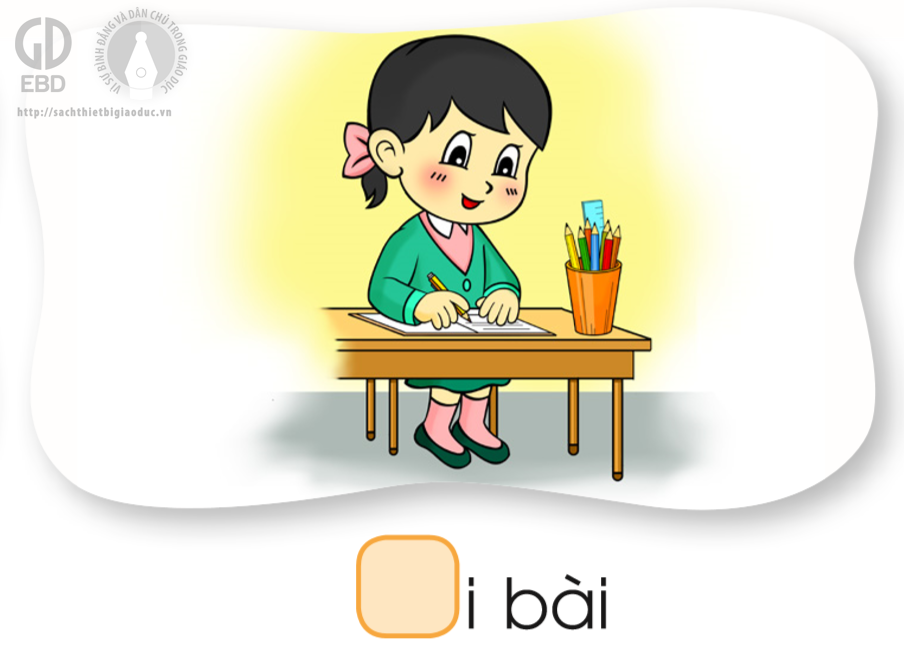 g
sách vở    ọn    àng
g
gh
i bài
3. Chọn a hay b:
a. tr hay ch?
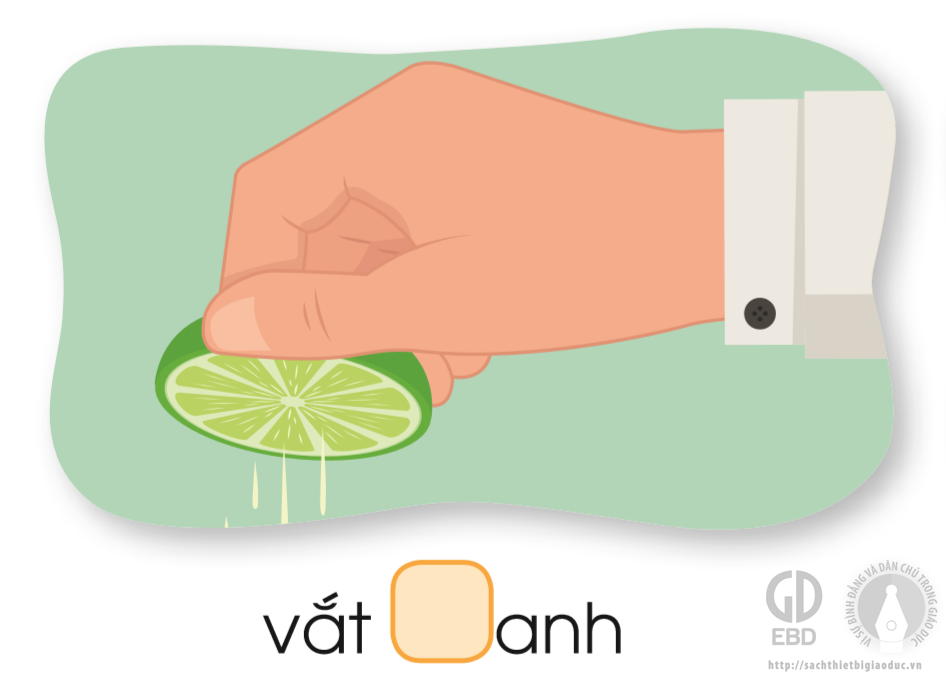 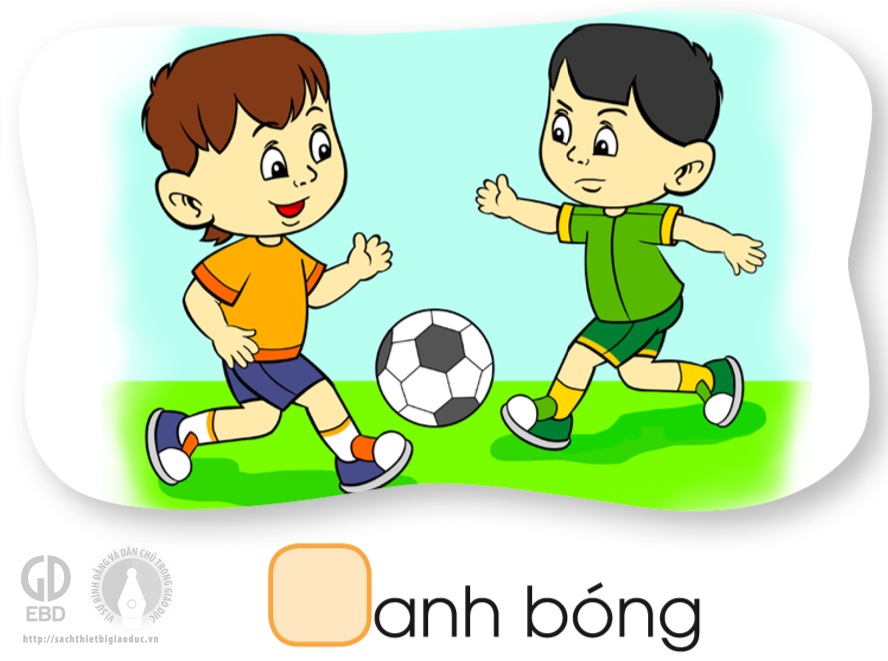 vắt     anh
ch
tr
anh bóng
b. Chọn an hay ang?
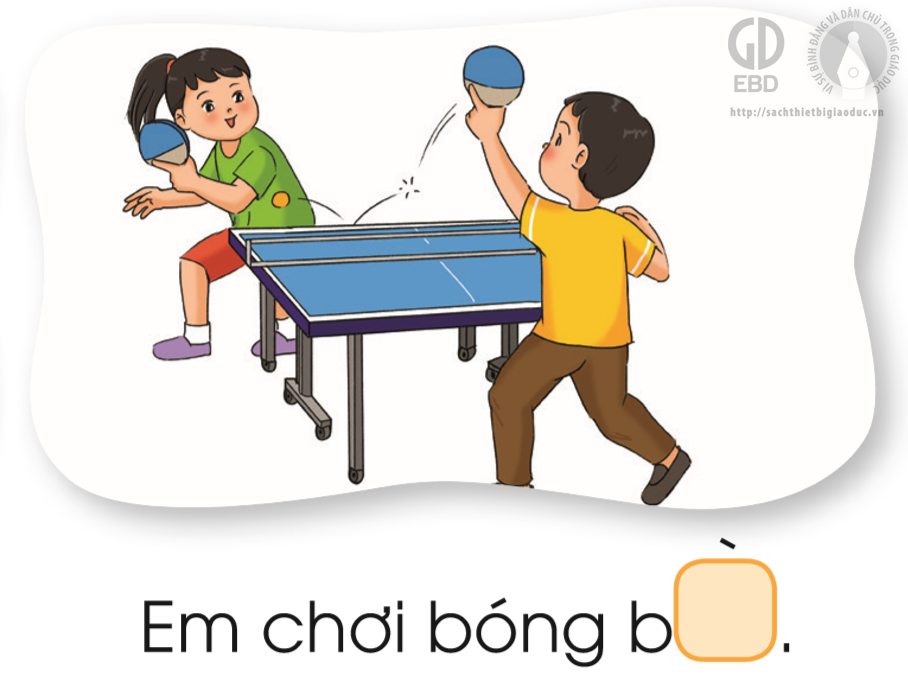 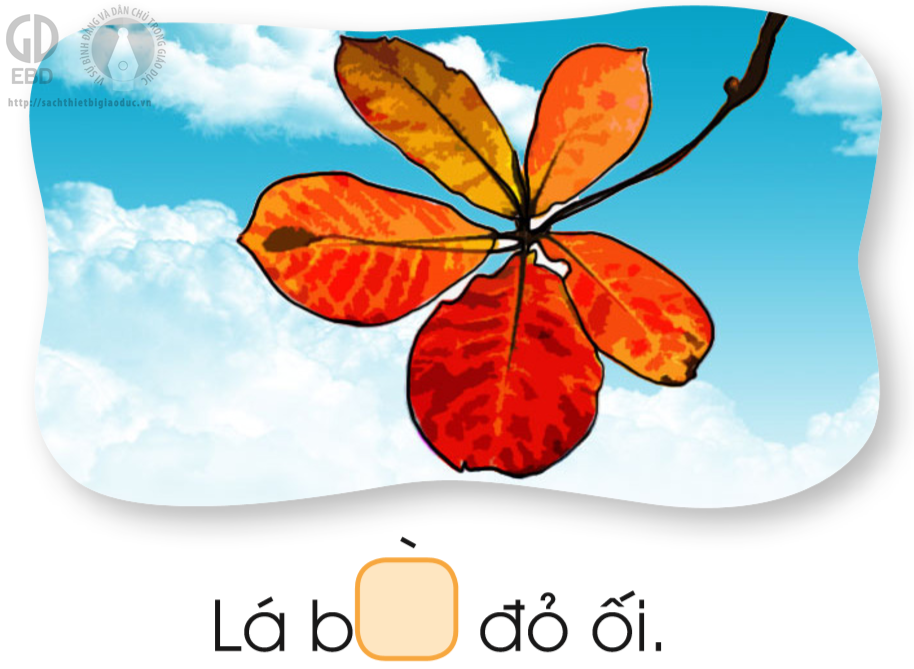 `
`
an
Lá b       đỏ ối
Em chơi bóng b
ang
Mặt trăng tìm bạn
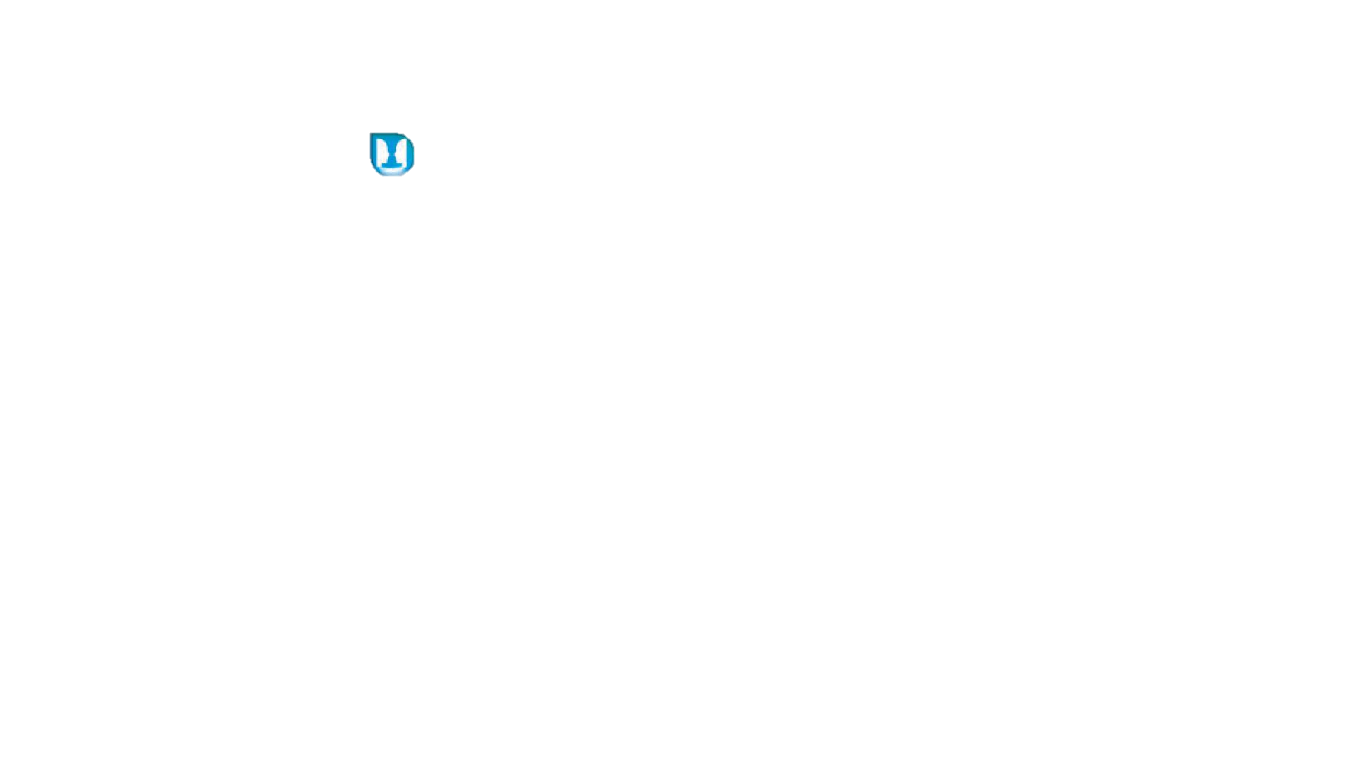 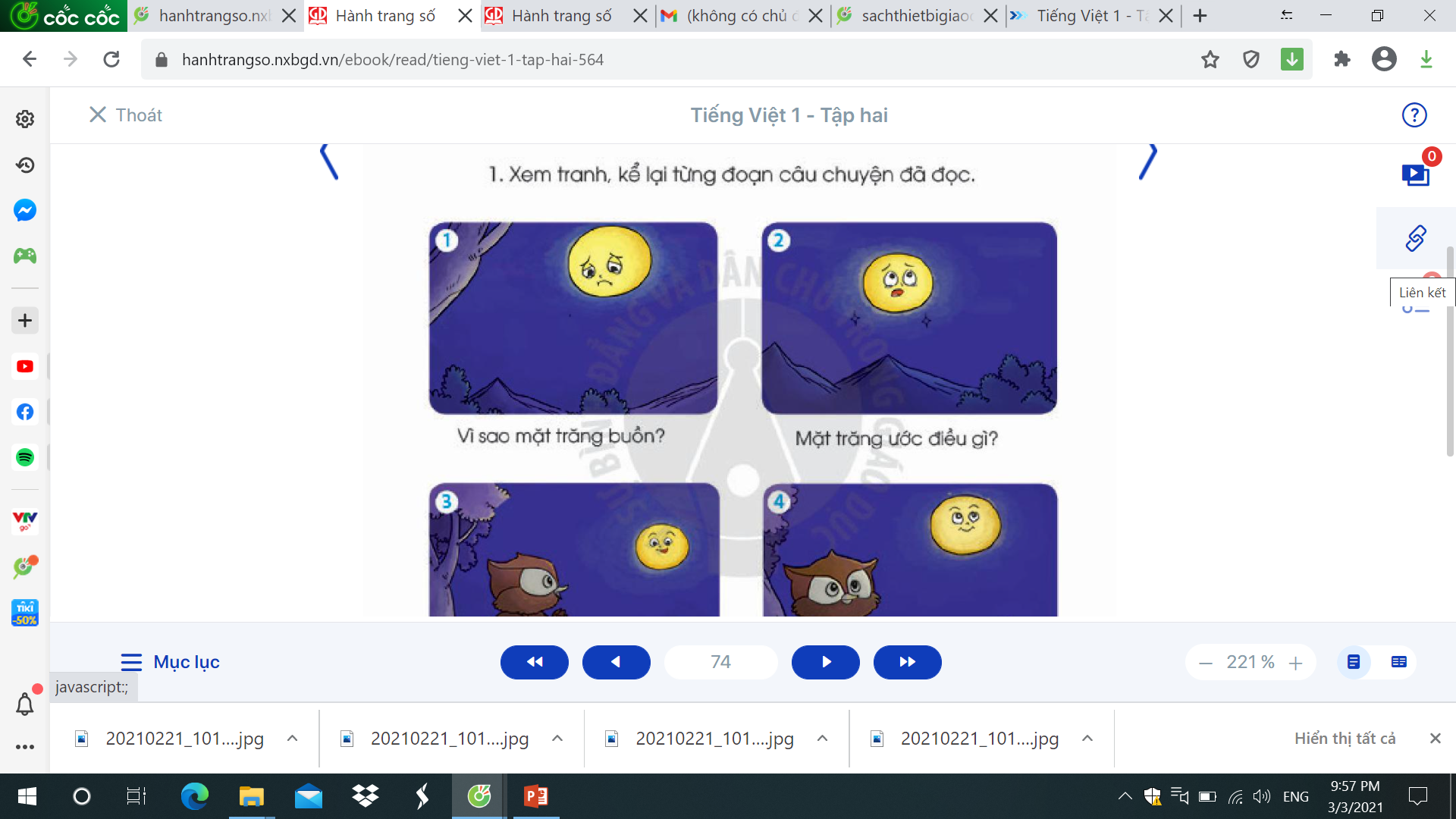 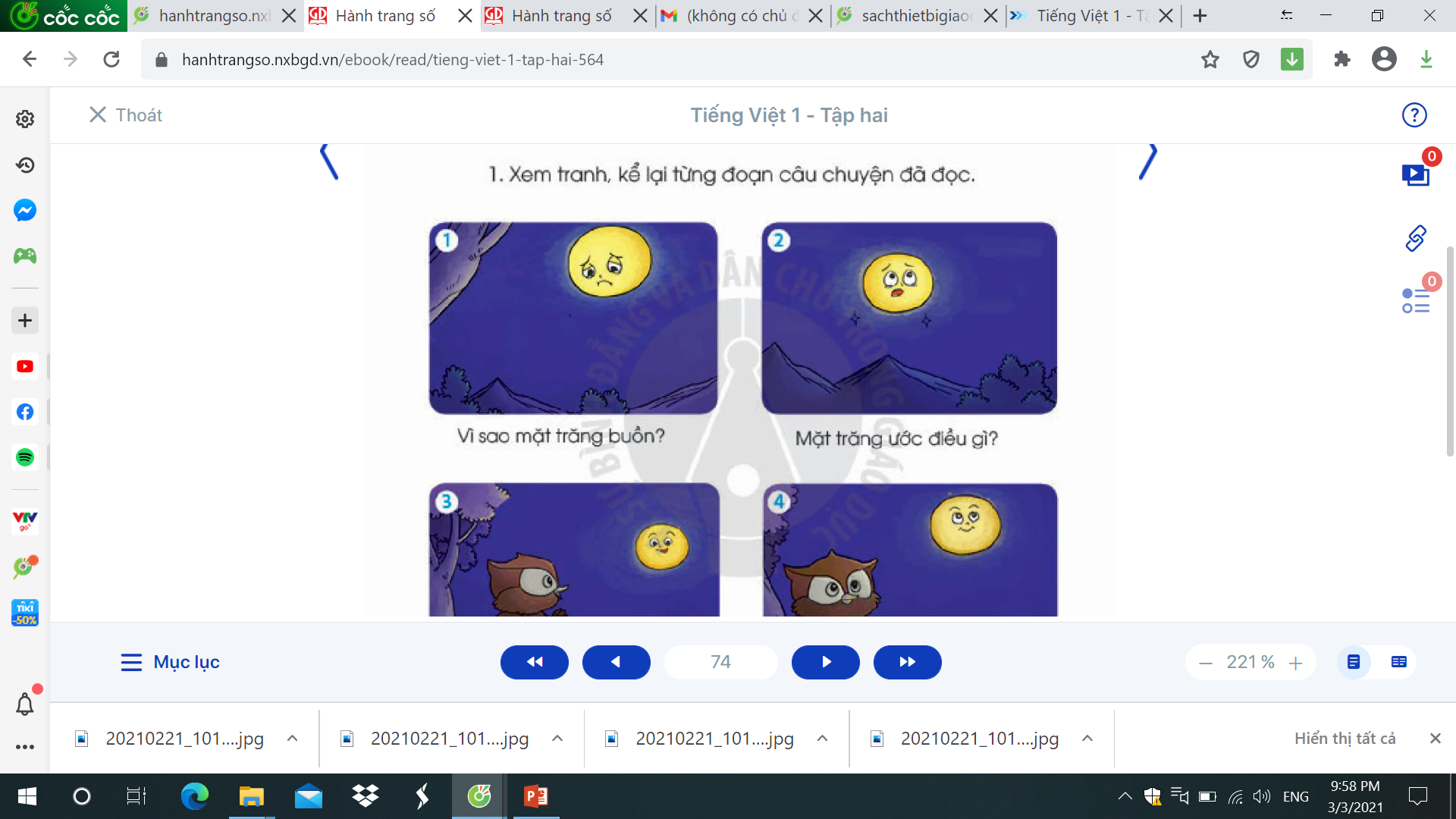 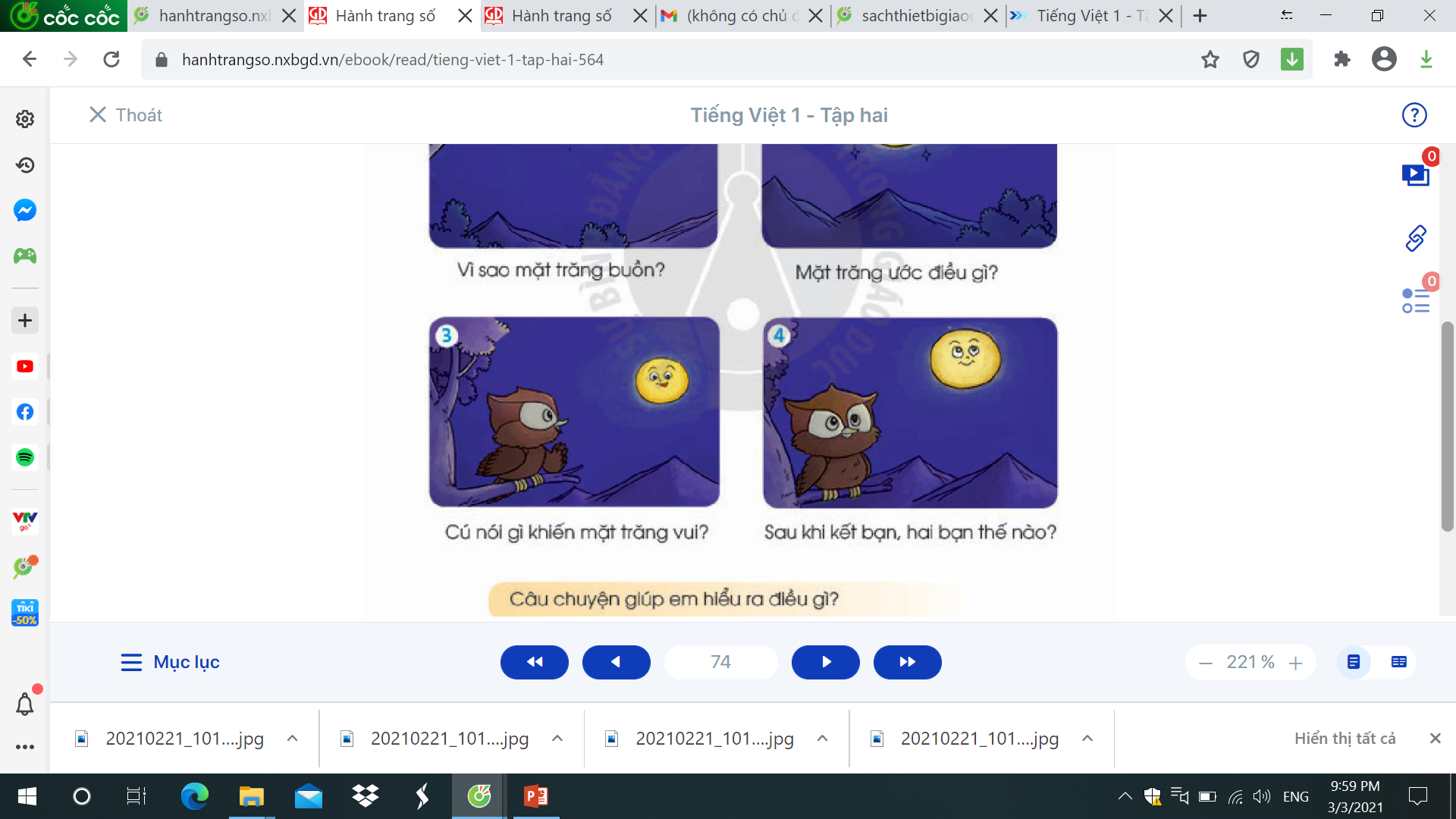 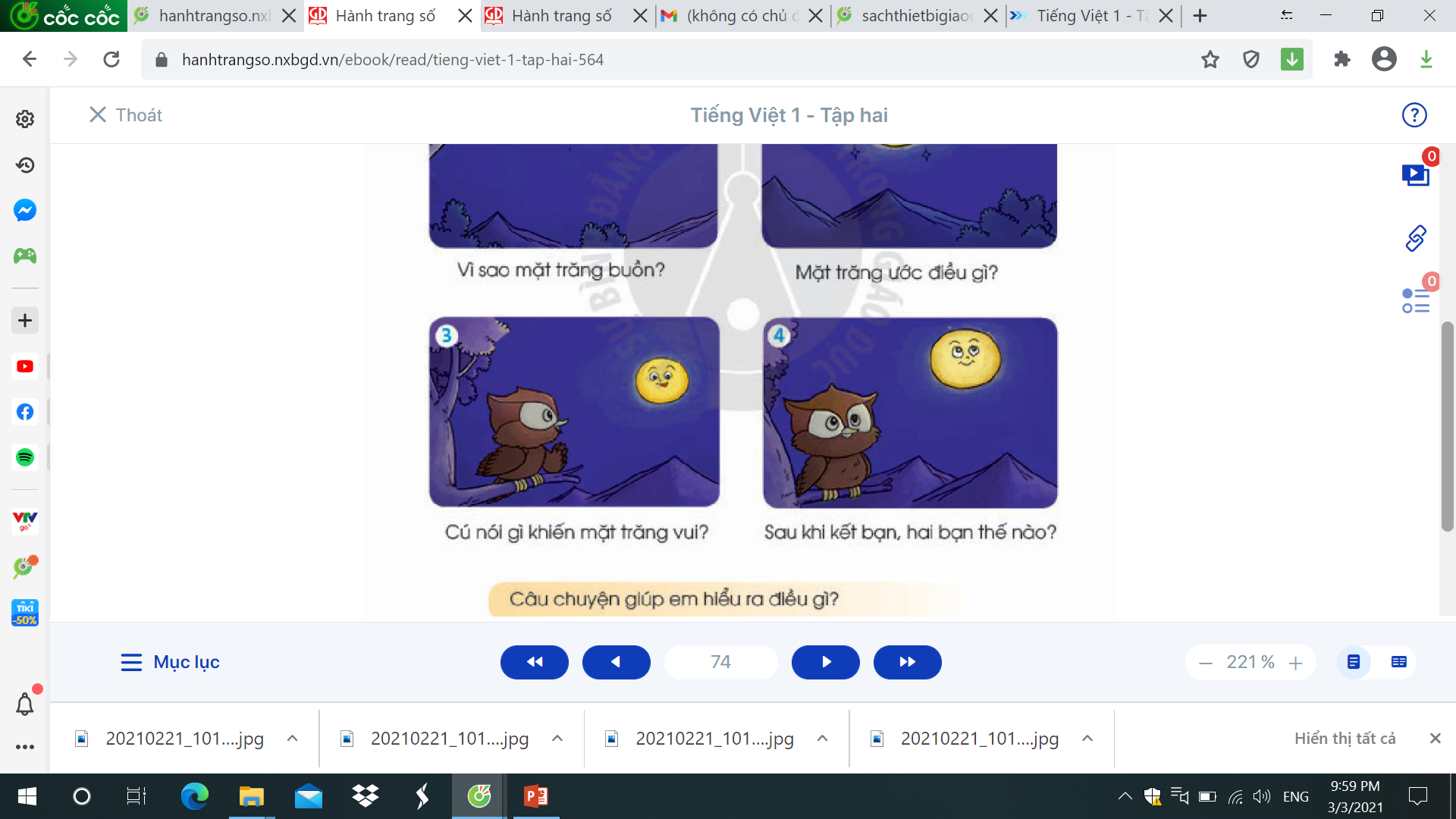 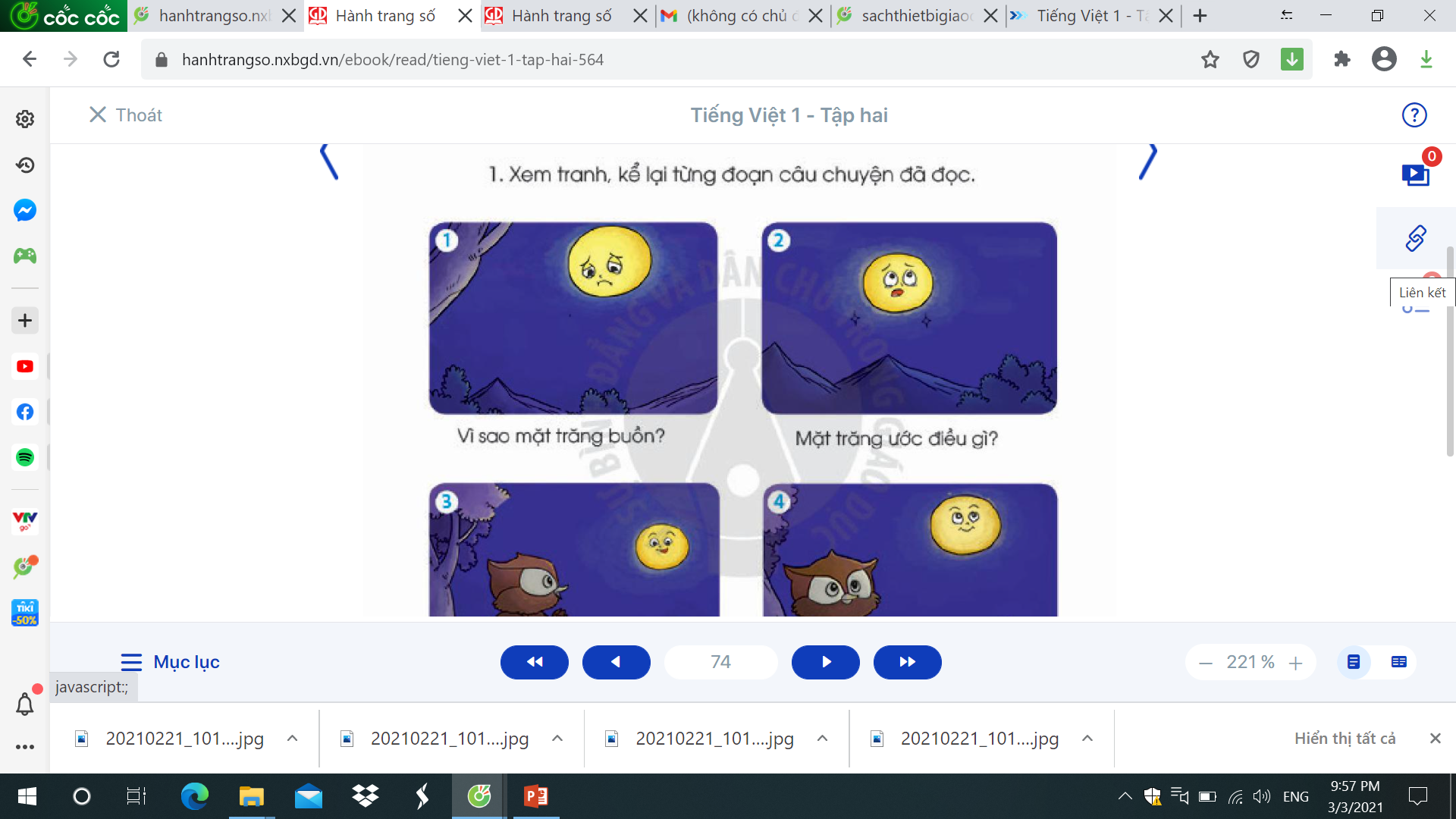 Khi đêm tối lạnh lẽo buông xuống, trên bầu trời chỉ có một mình mặt trăng. Mặt trăng cảm thấy rất cô đơn vì không có bạn.
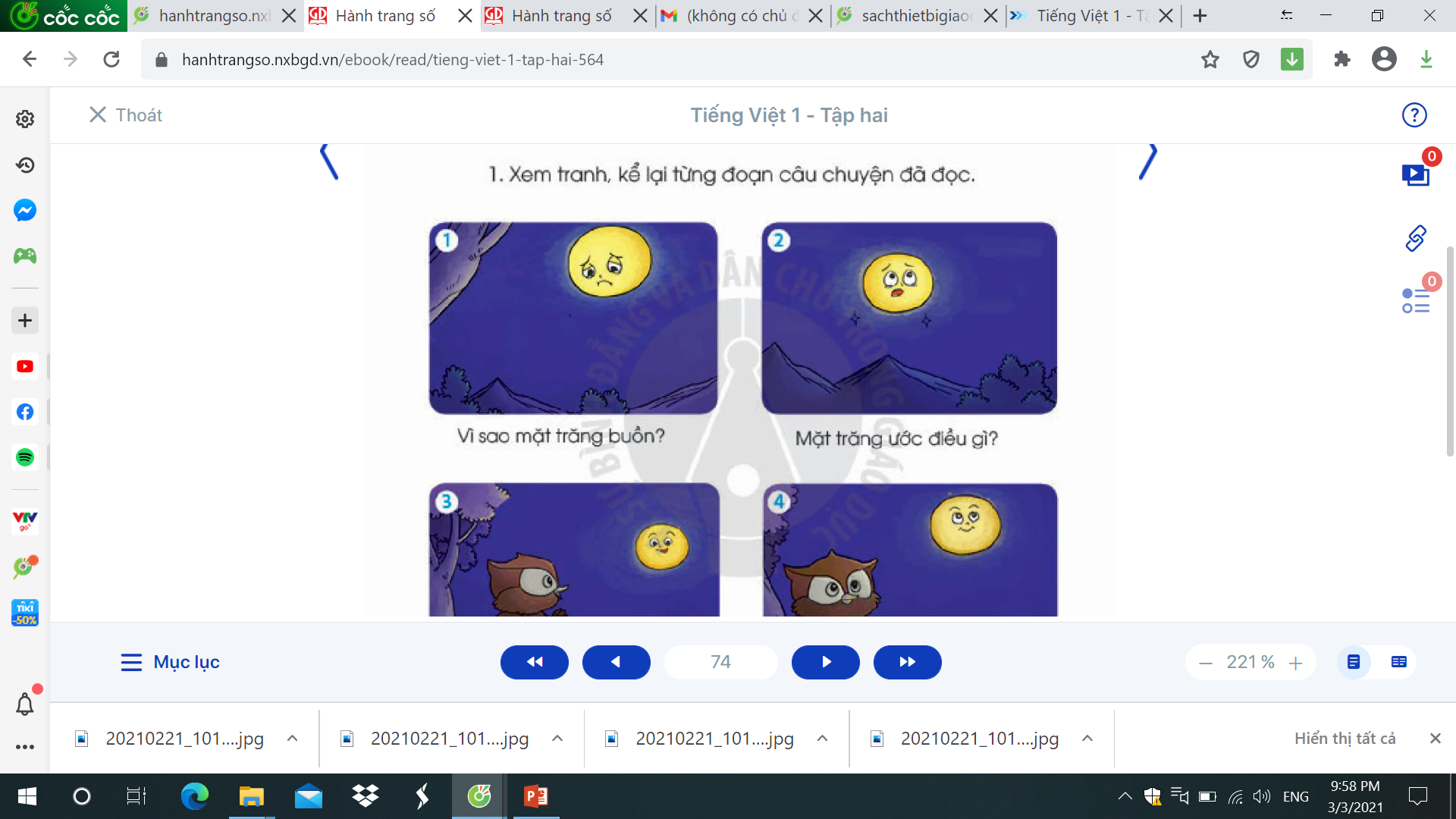 Mặt trăng bật khóc: ”Giá mà mình có thể tìm được một người bạn!”.
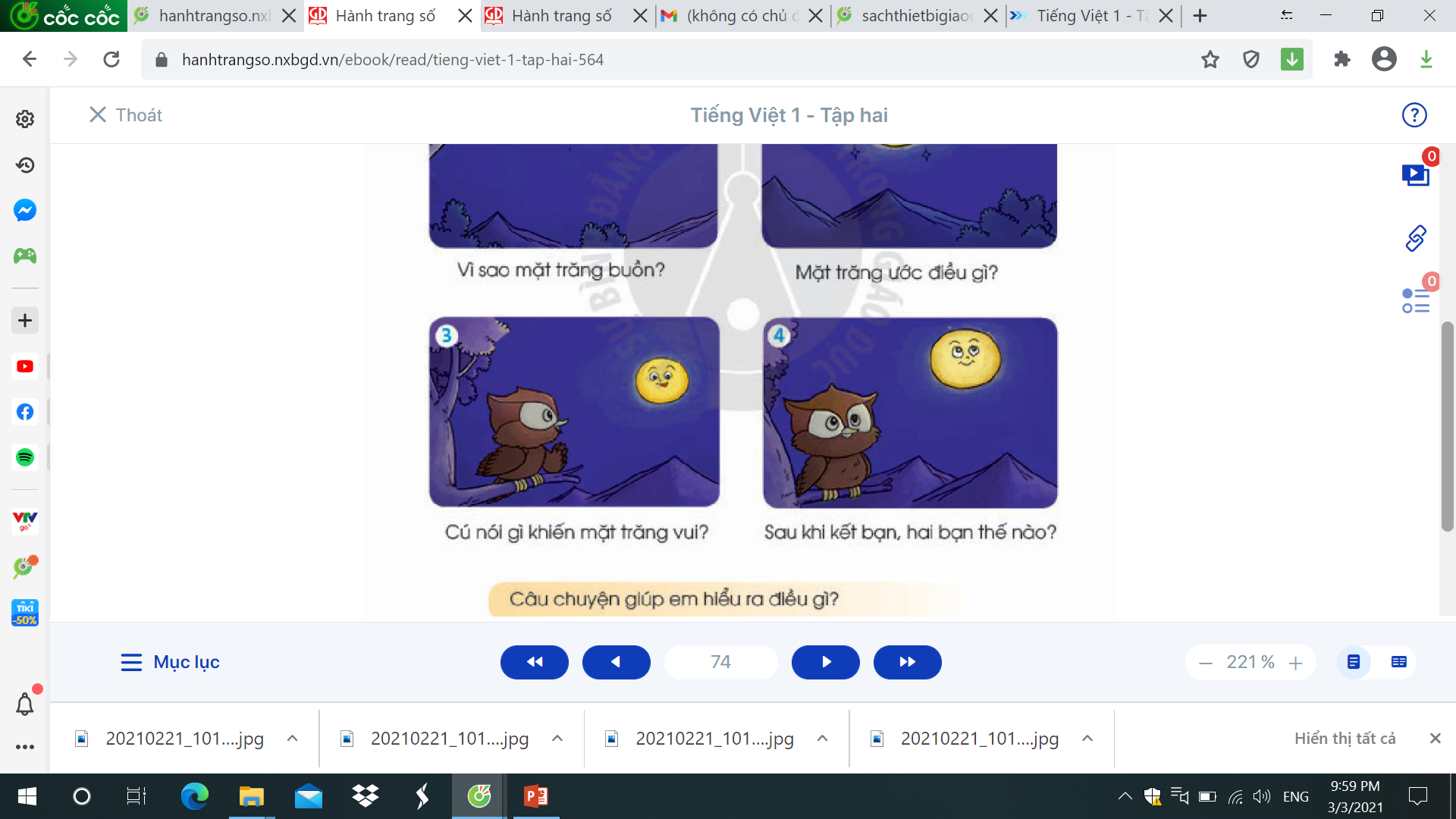 Nghe thấy tiếng mặt trăng, một bạn cú bèn nói: “Chào bạn! Bạn đừng buồn nữa. Tớ sẽ làm bạn với bạn vì tớ luôn thức cả đêm”
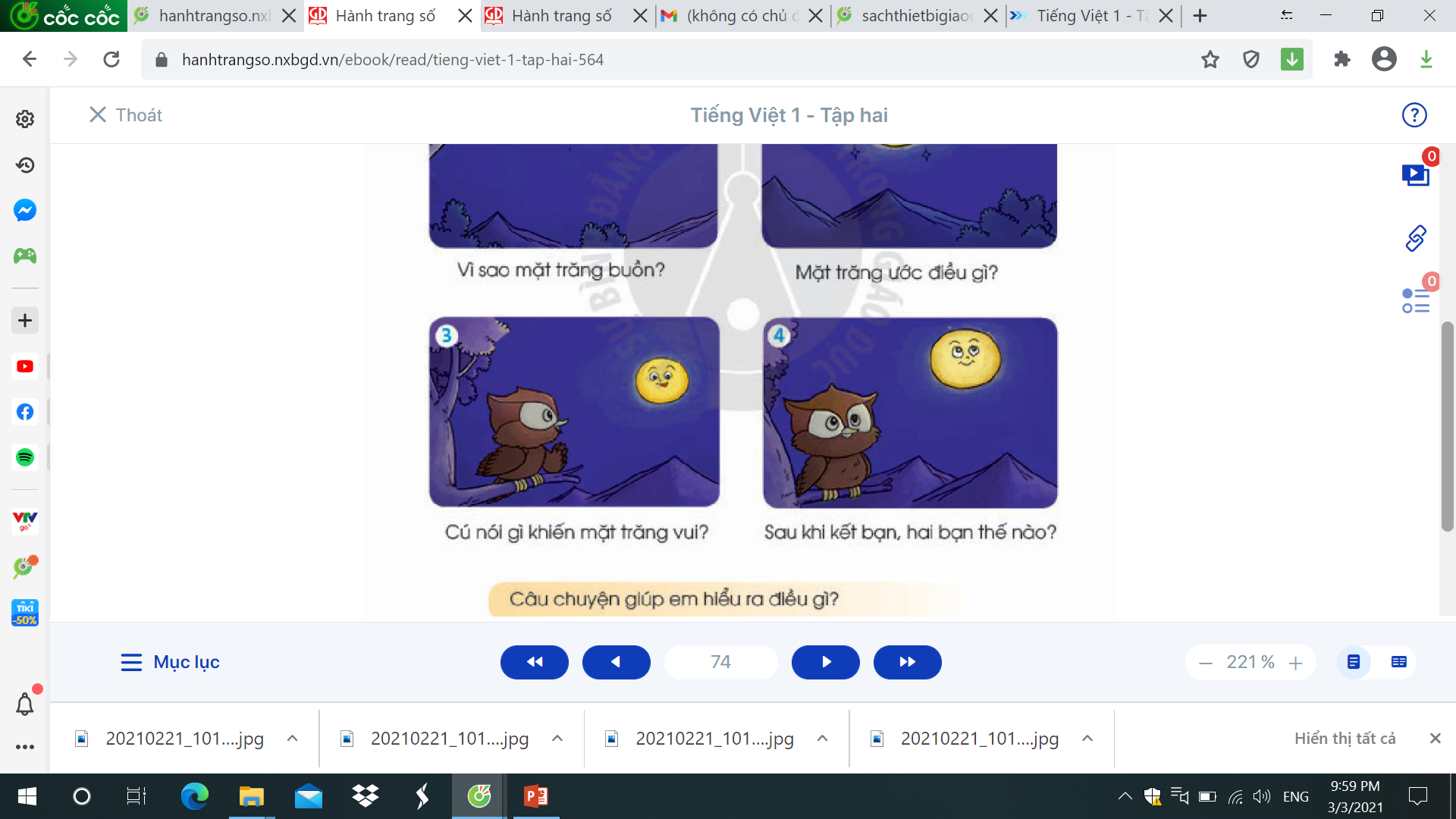 Mặt trăng và cú liền kết bạn với nhau. Cả hai đều cười vui vì đã có bạn.
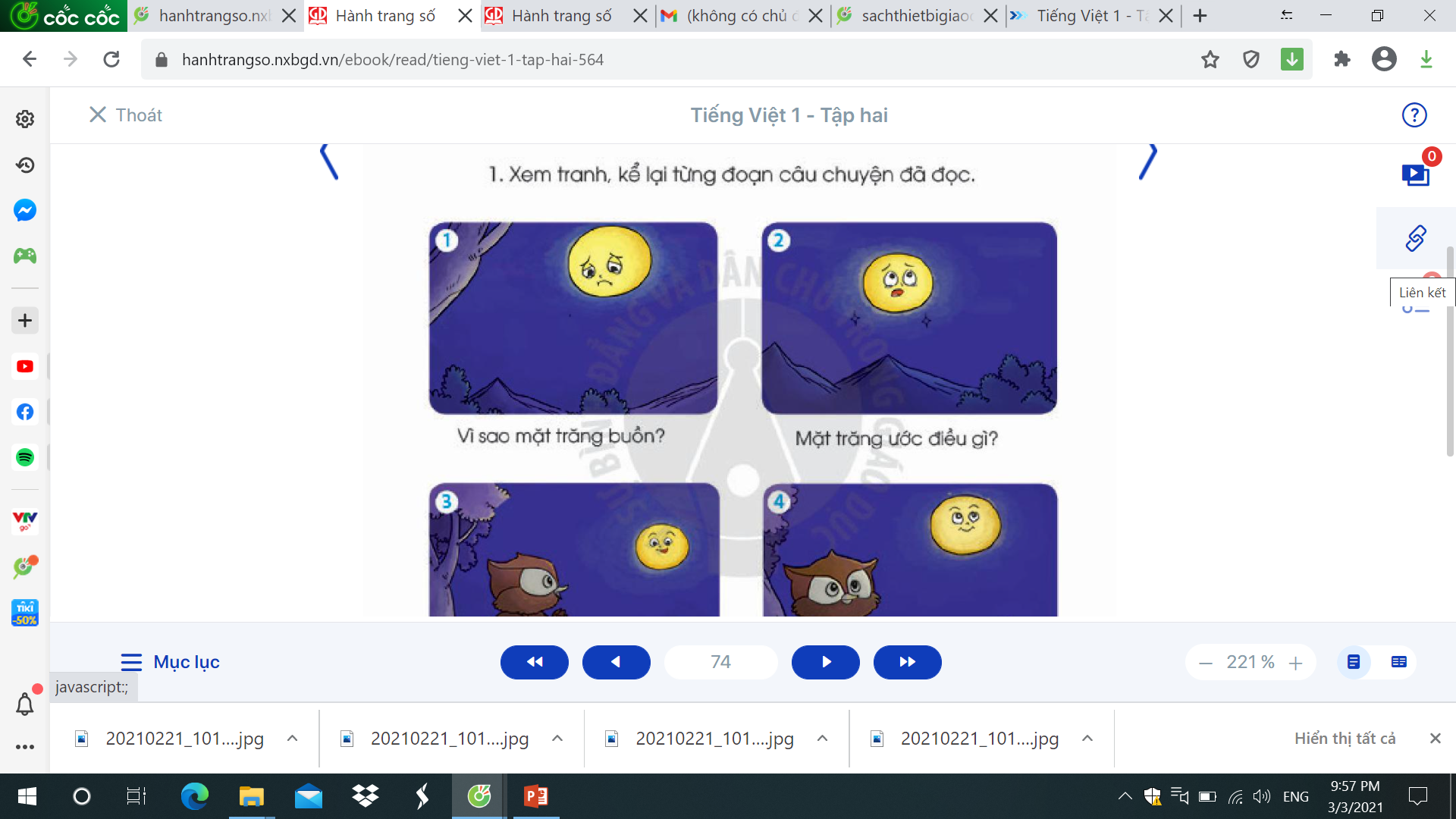 Vì sao mặt trăng buồn?
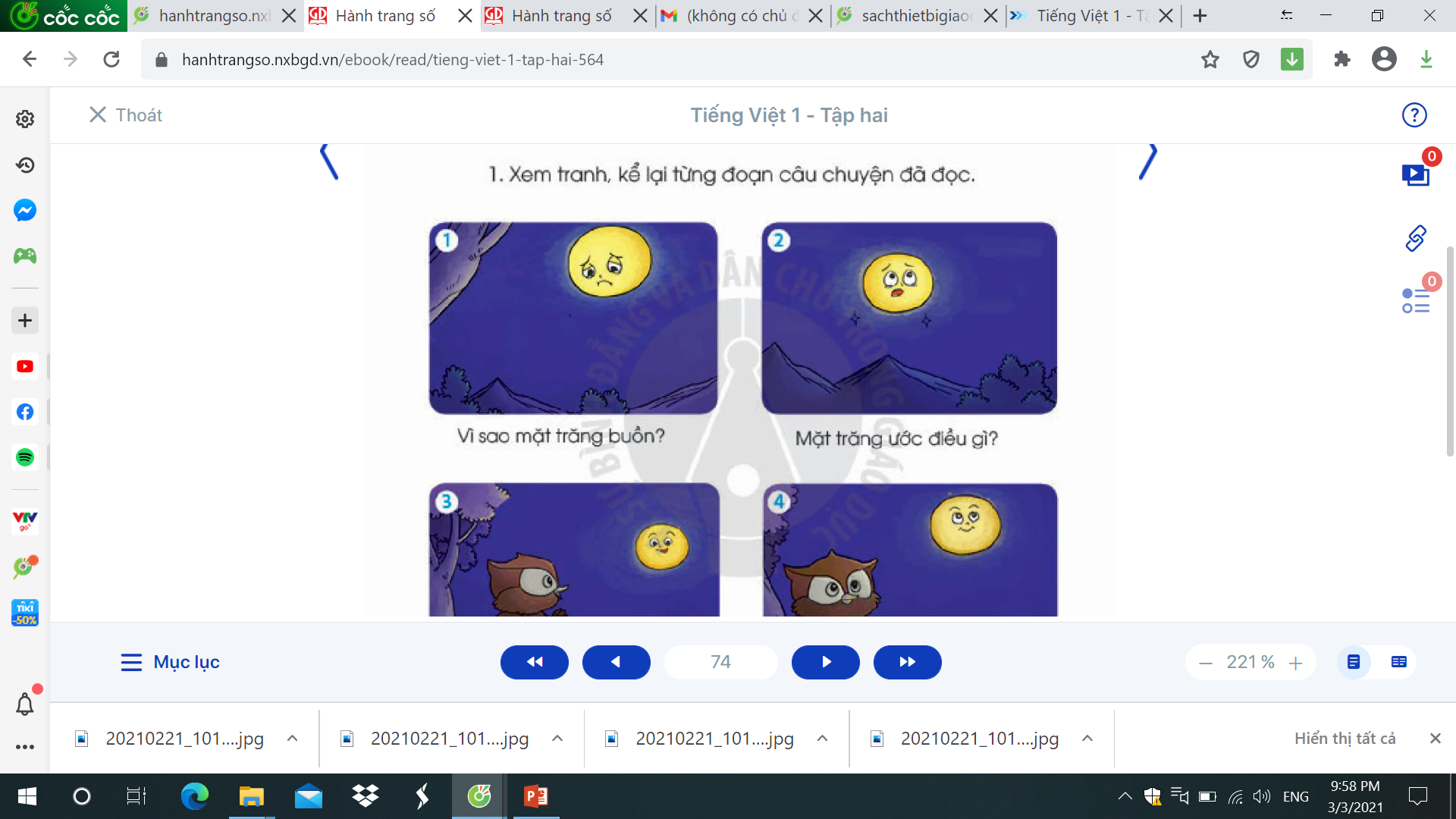 Mặt trăng ước điều gì?
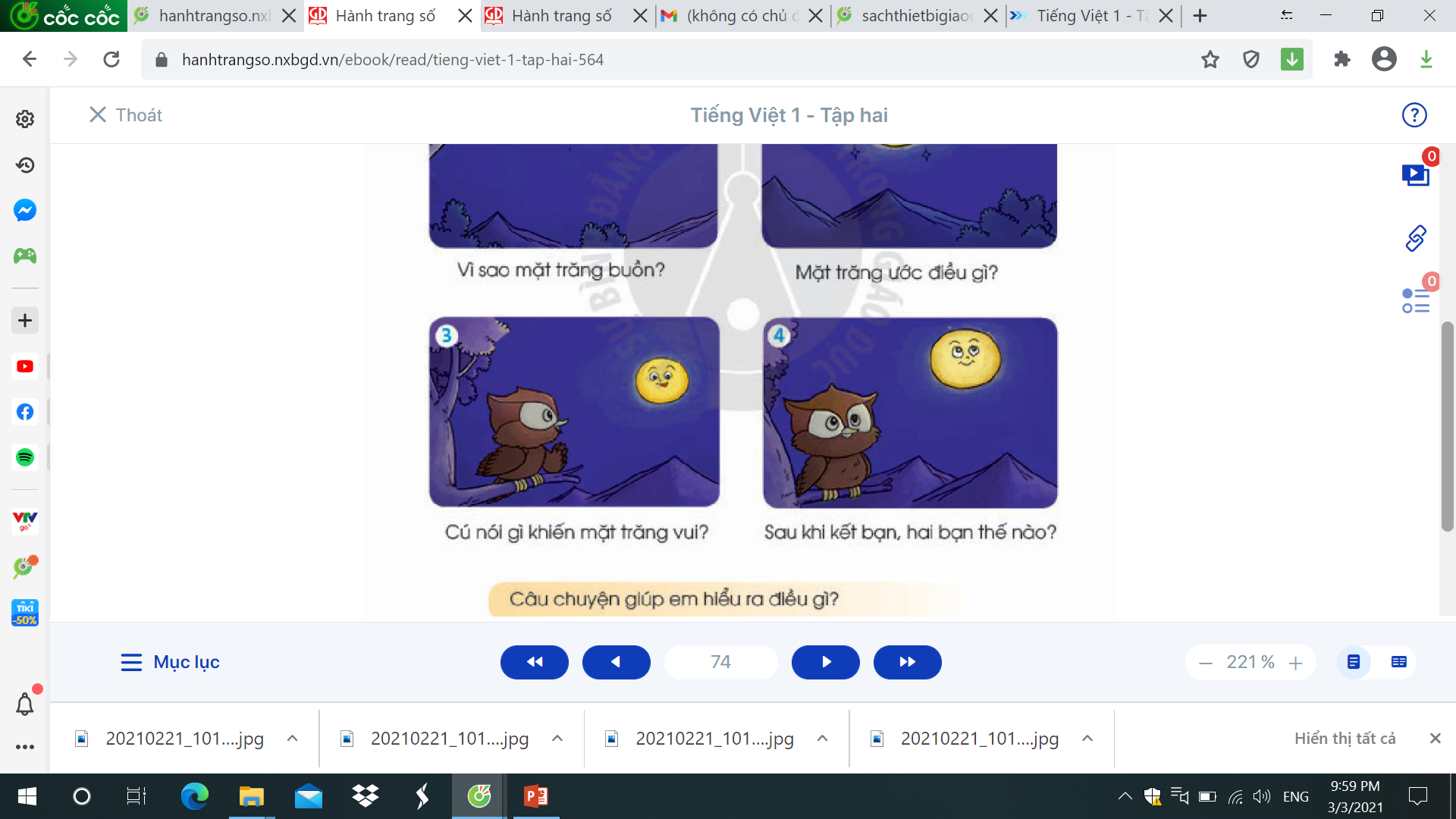 Cú nói gì khiến mặt trăng vui?
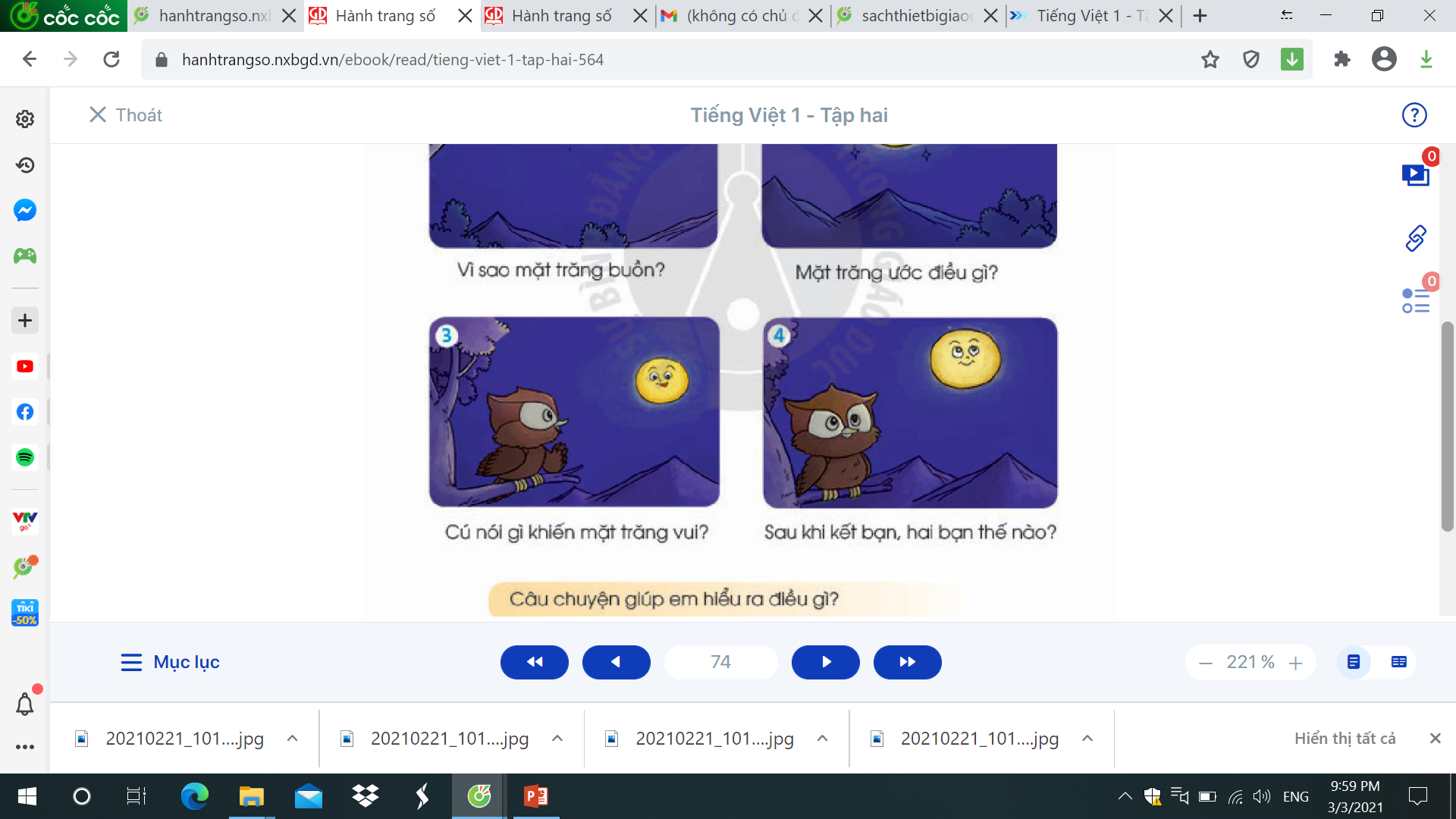 Sau khi kết bạn, hai bạn thế nào?
Mặt trăng tìm bạn
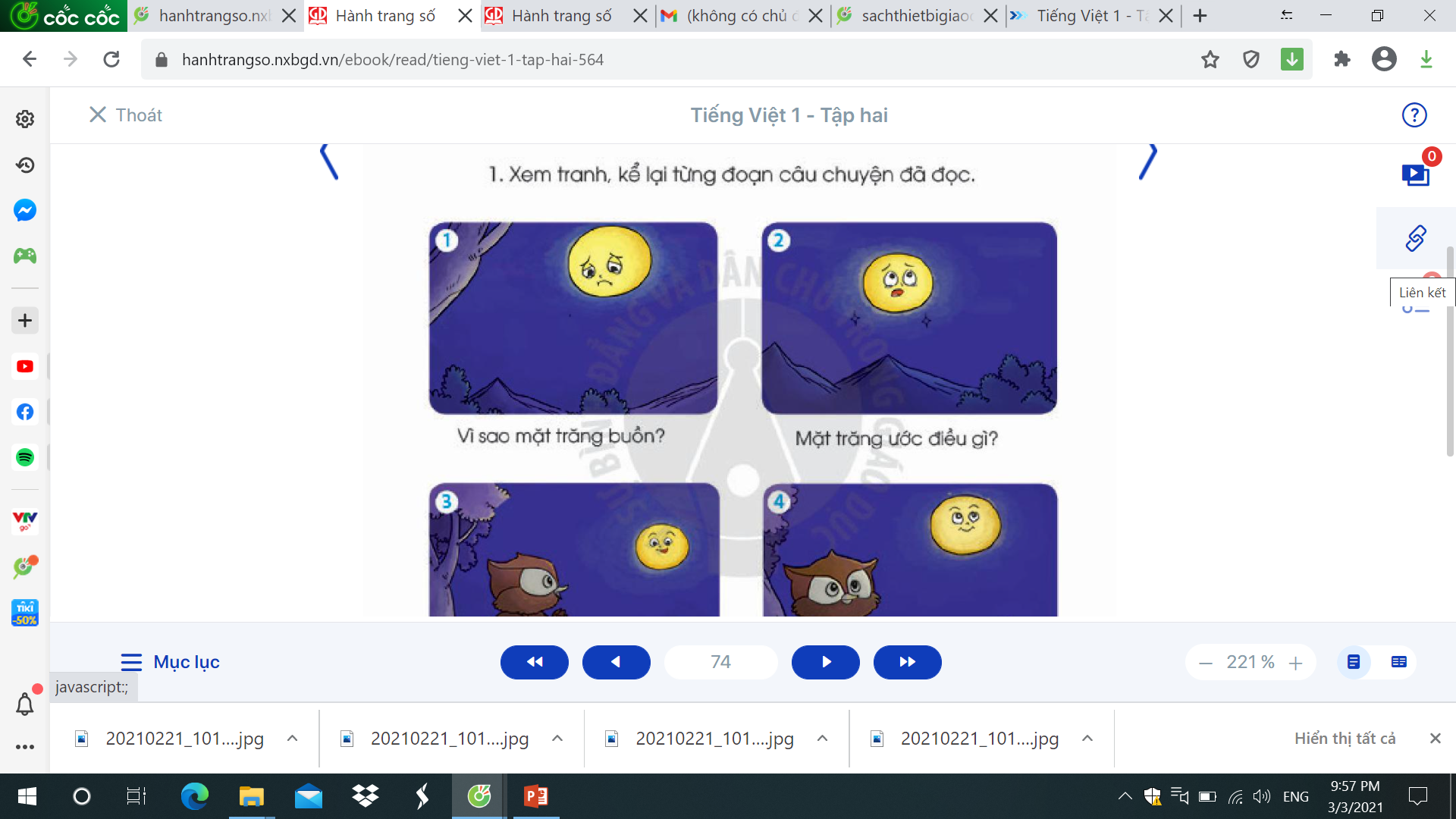 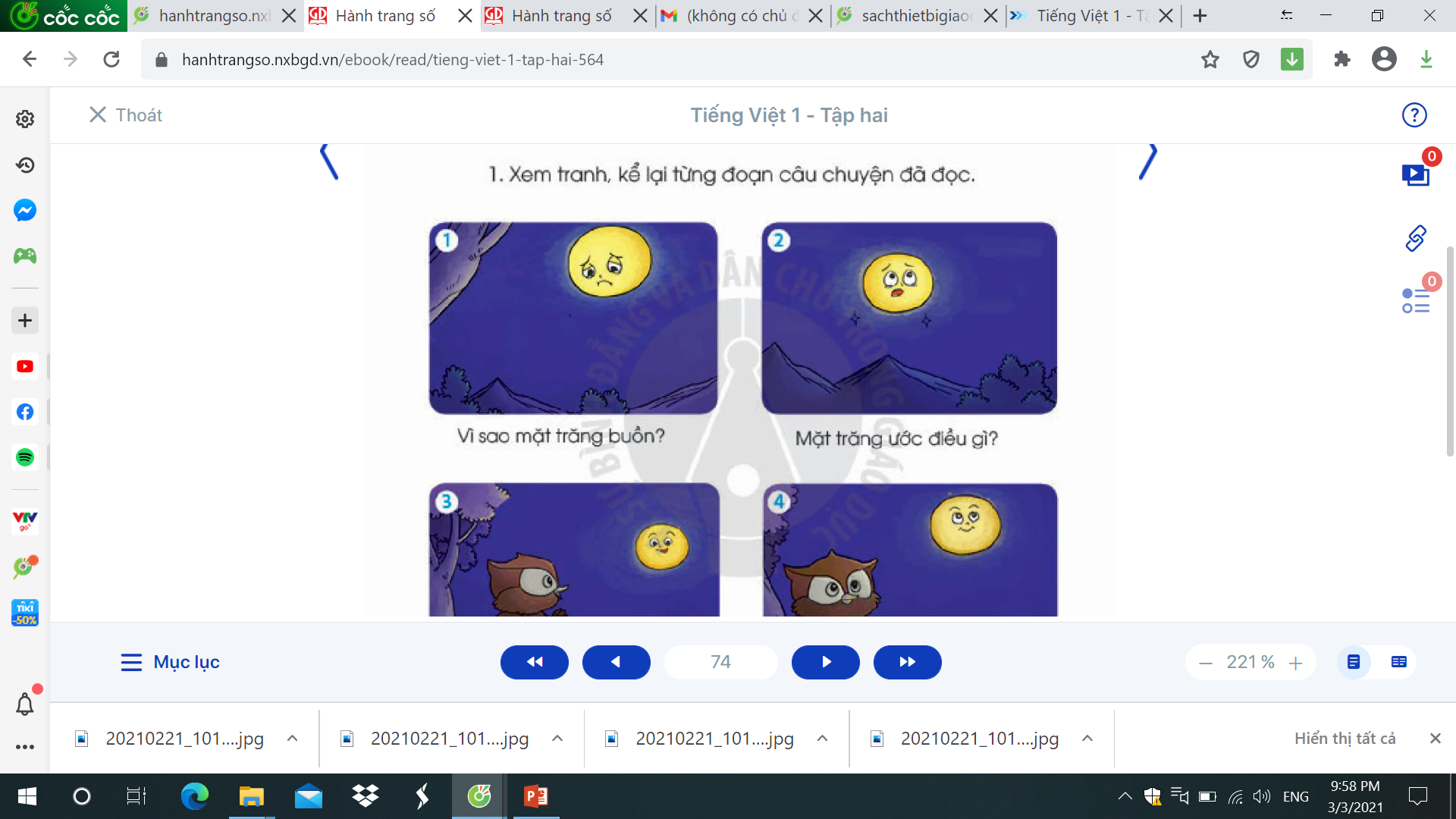 Câu chuyện giúp em hiểu ra điều gì?
Có bạn rất vui.
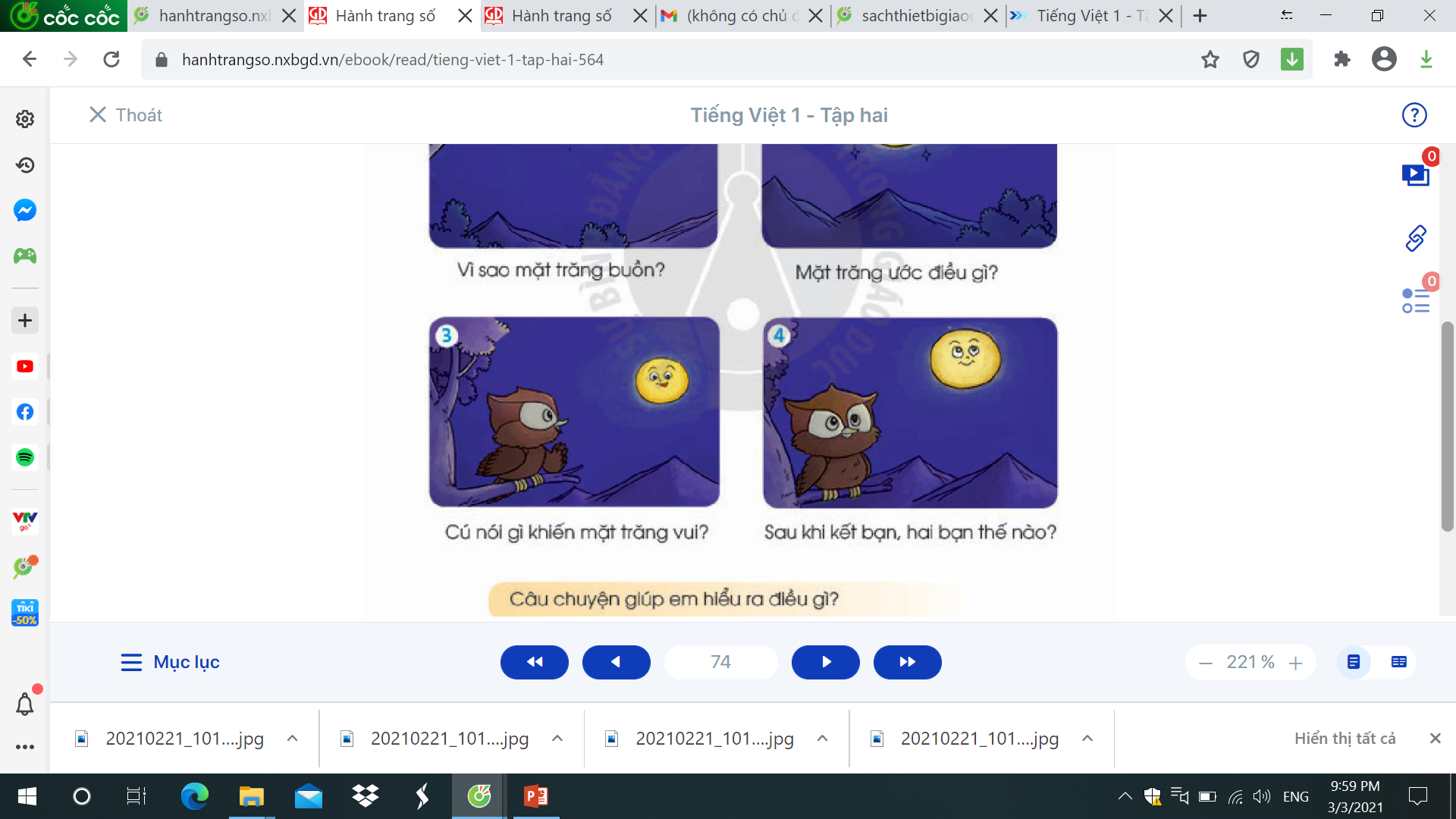 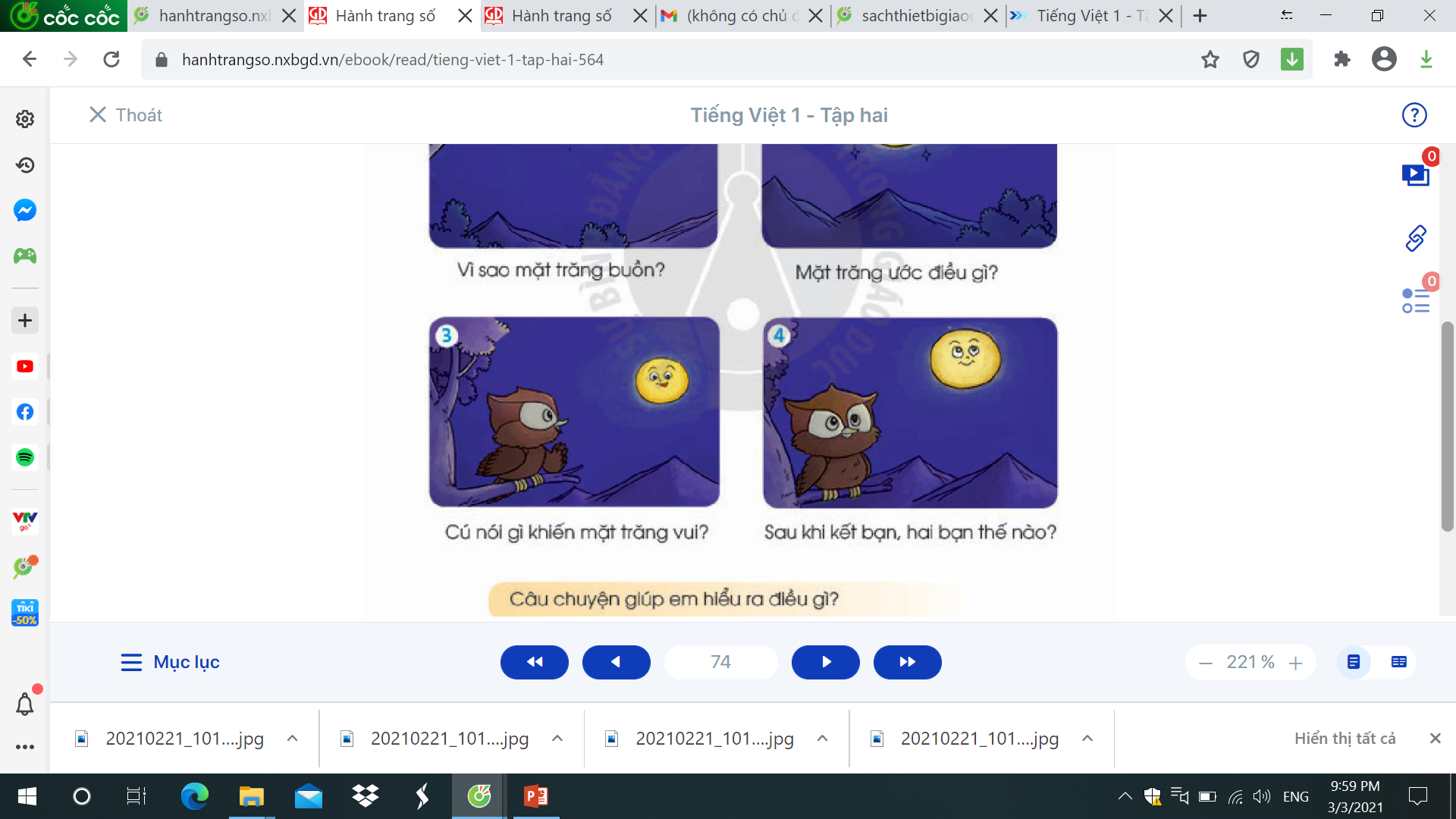 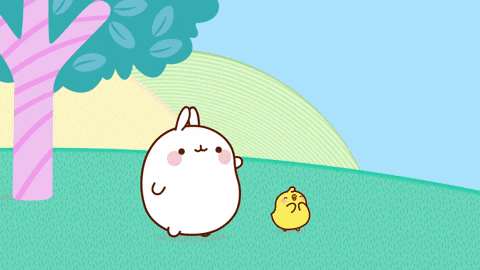 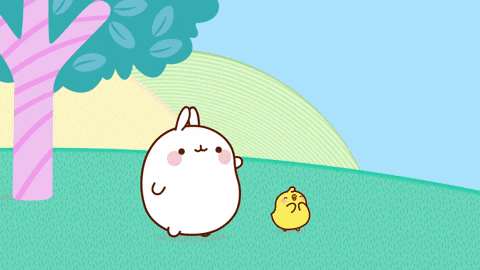 CHÚC CÁC EM HỌC GIỎI!
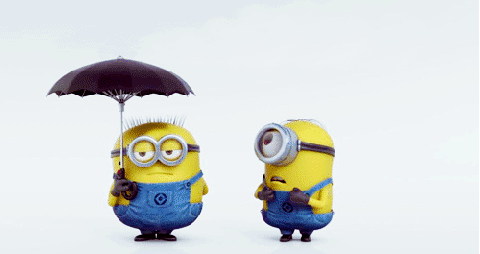